Protests in Taiwan over the China Free Trade PactMarch, 2014
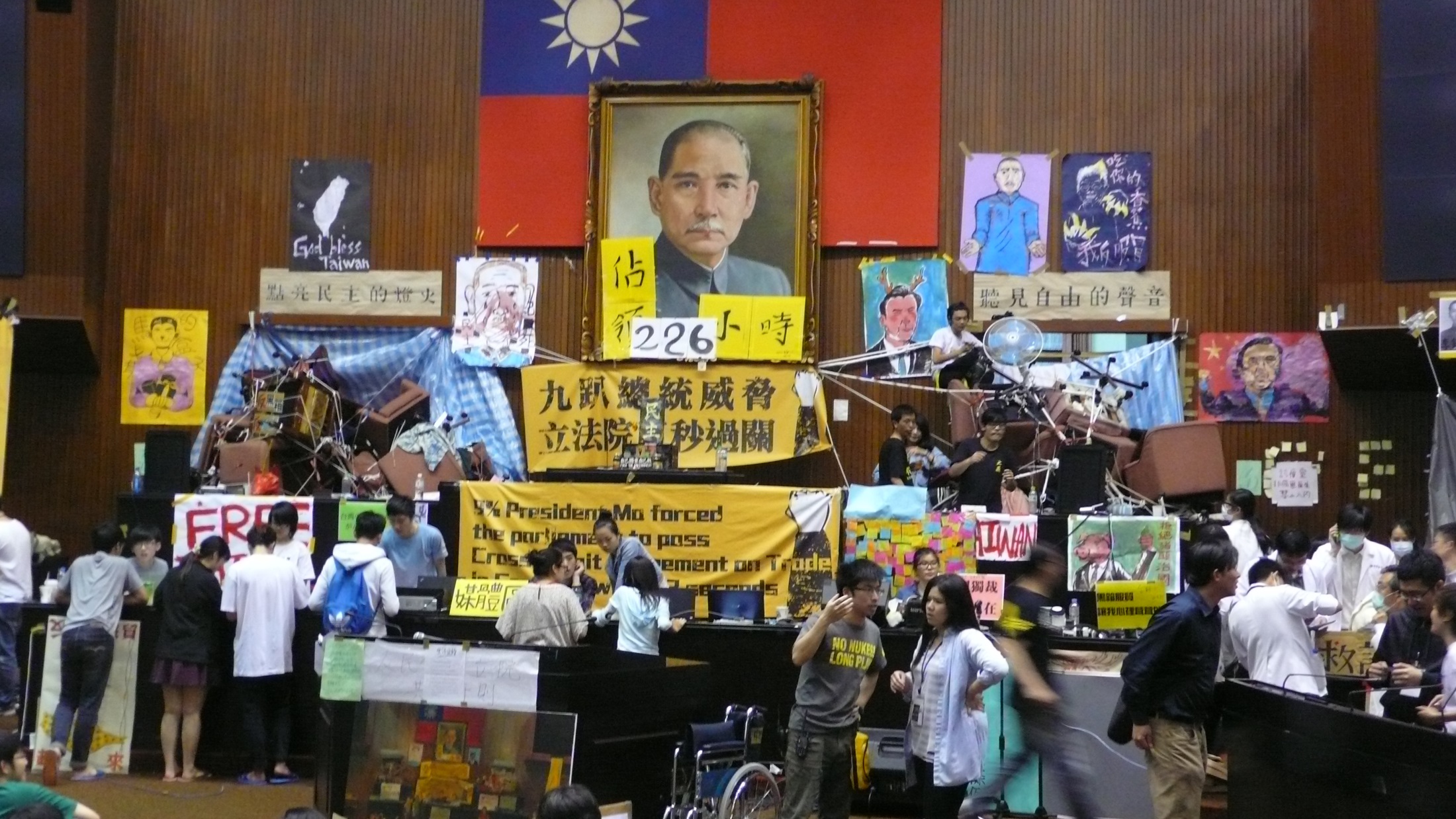 Inside the Legislative Assembly Chamber
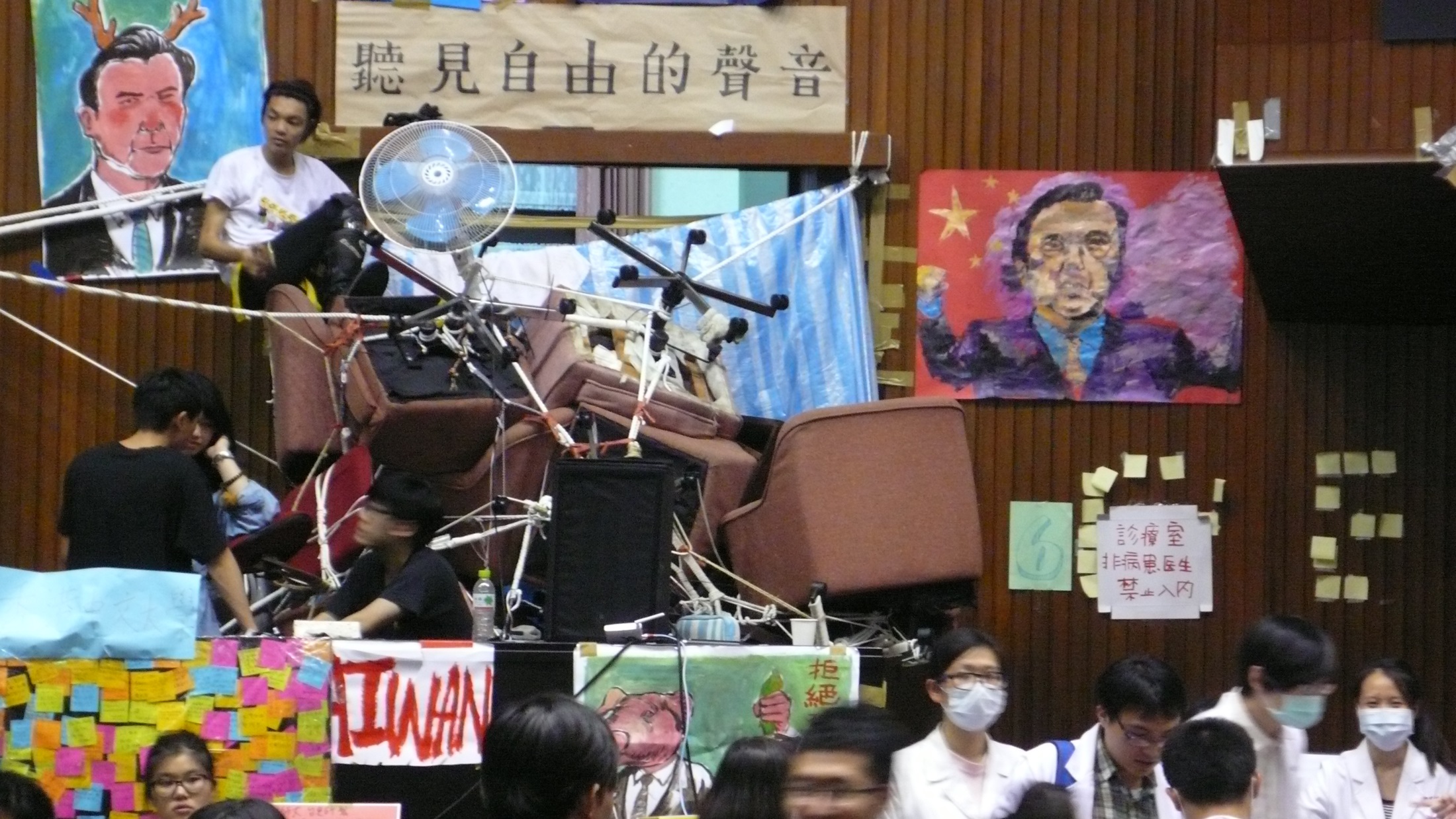 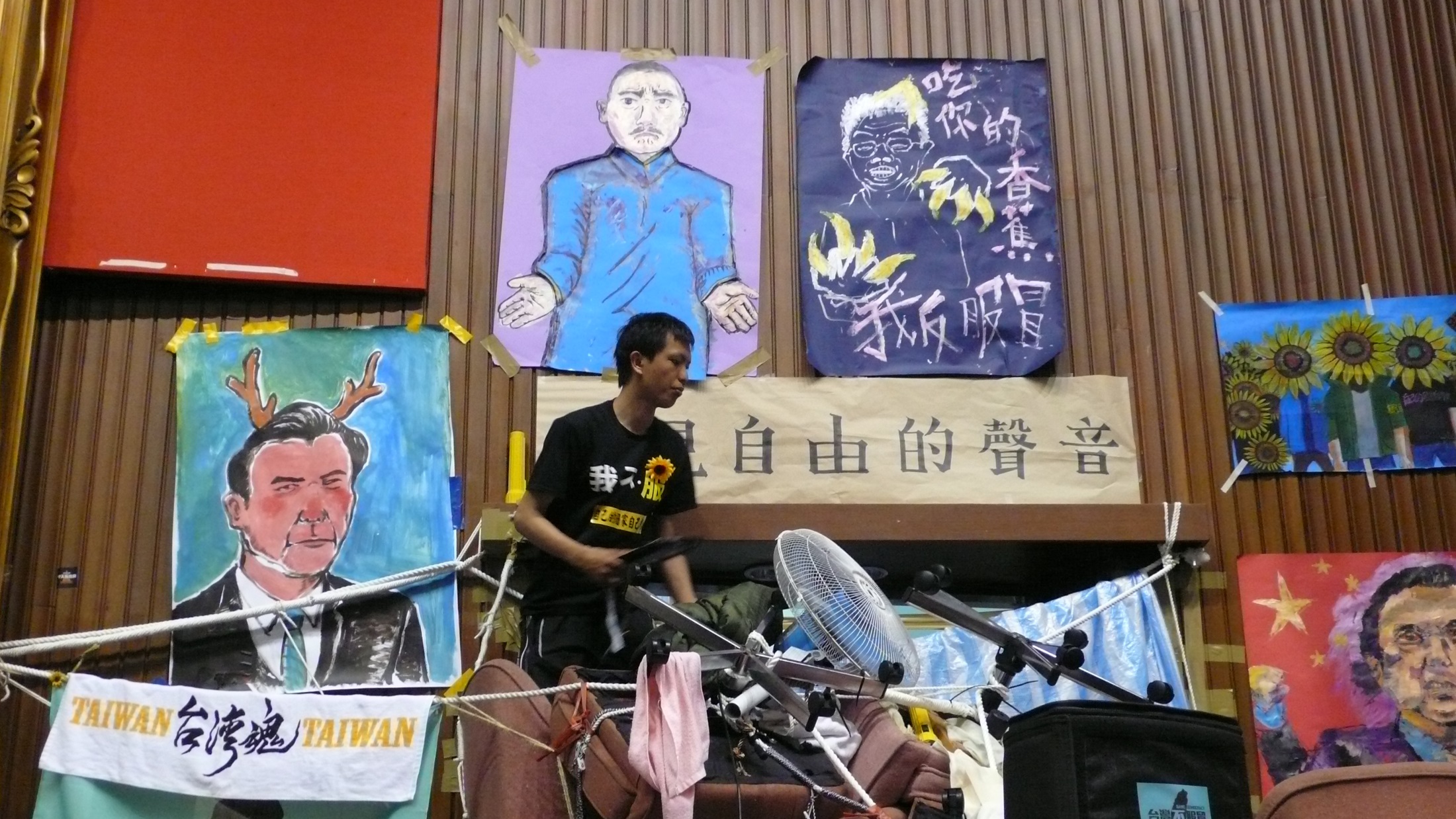 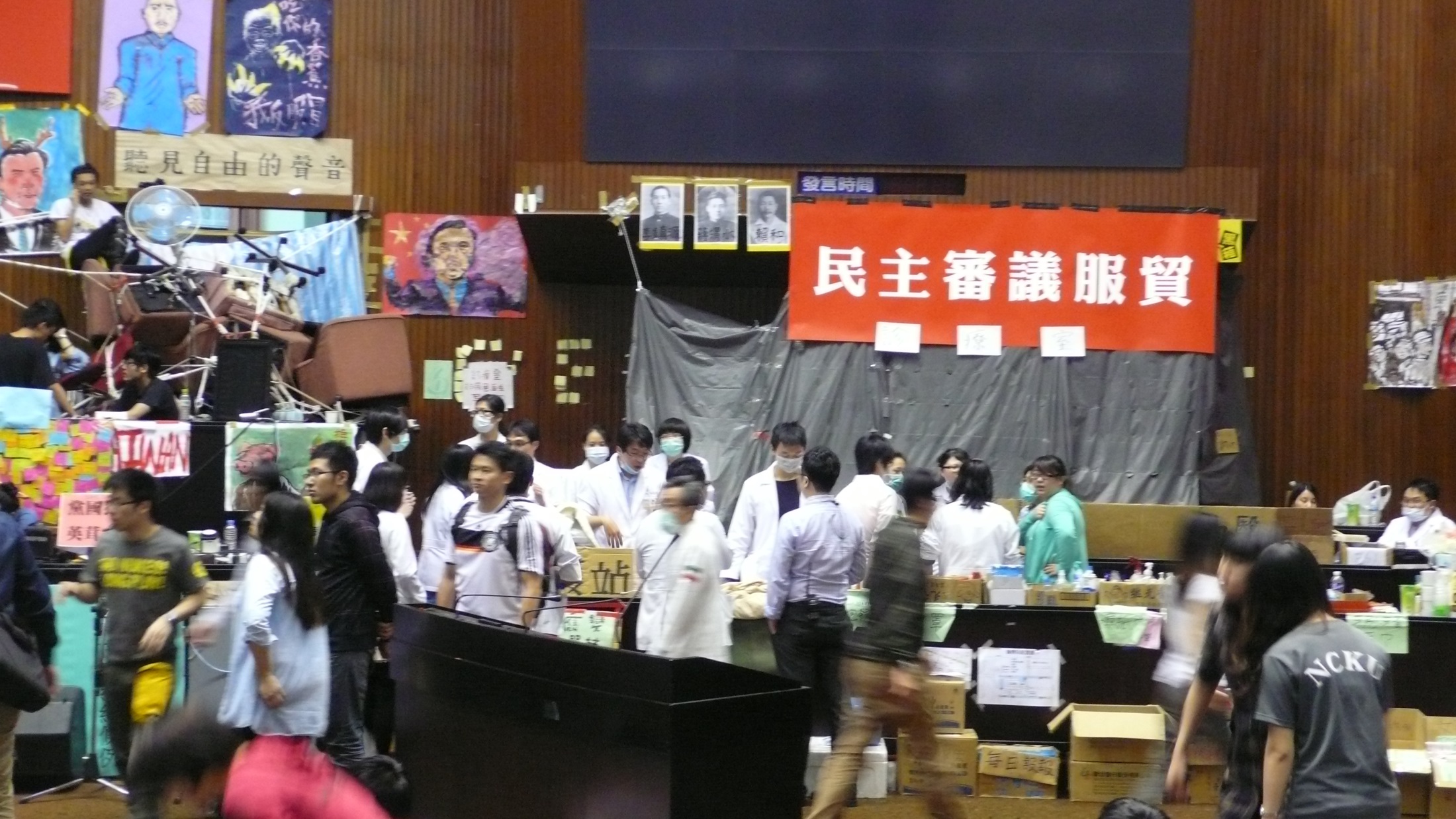 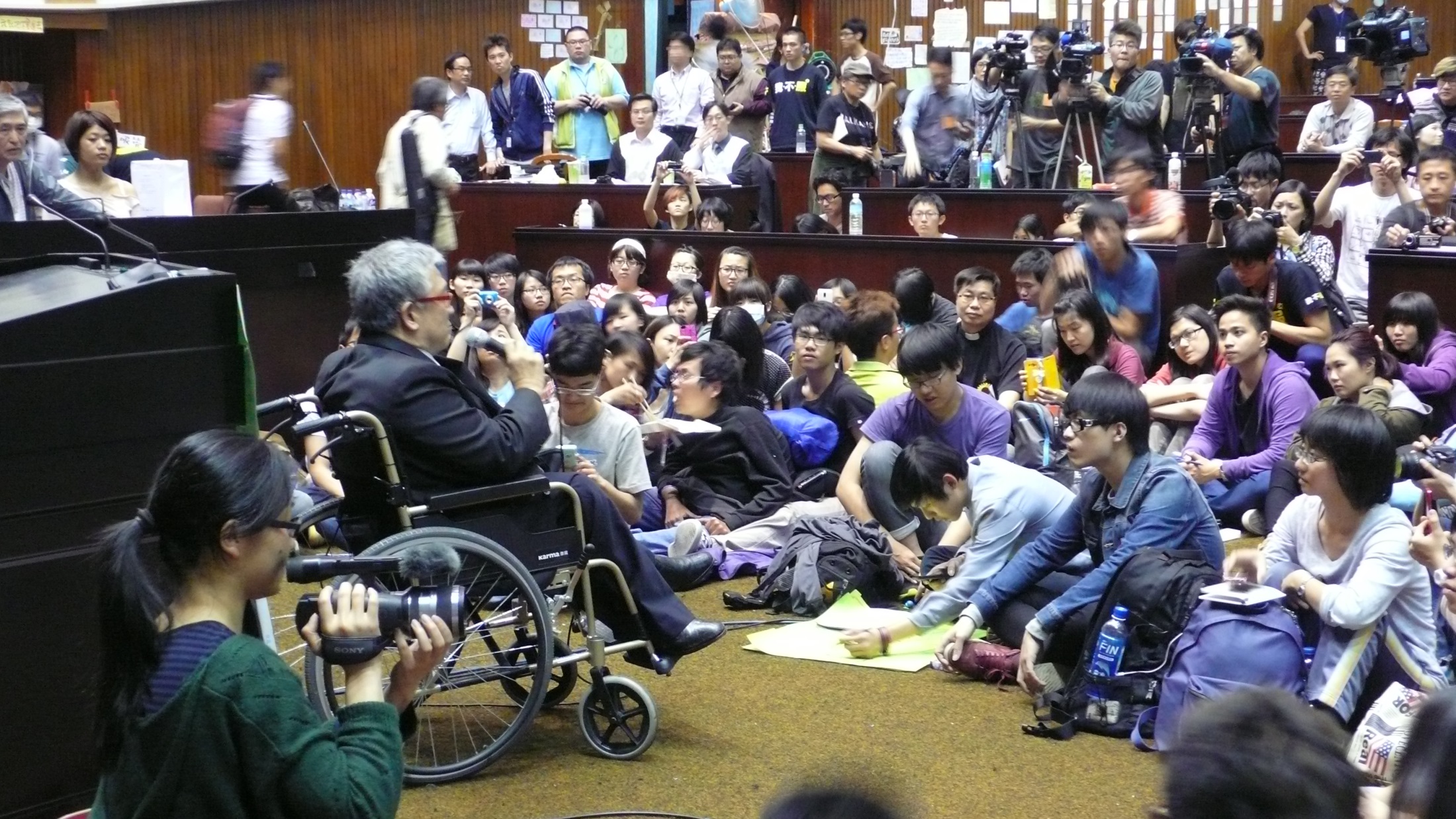 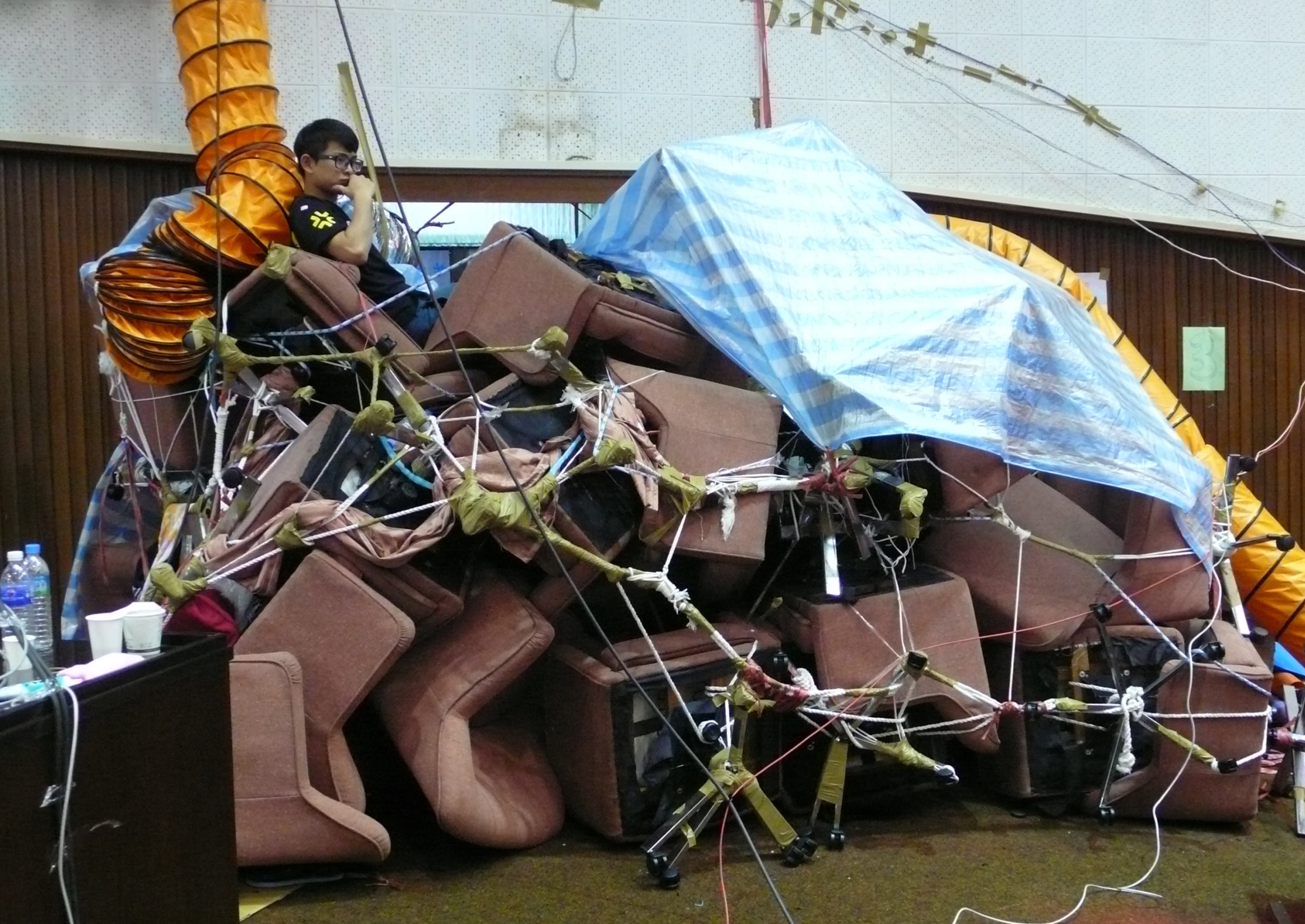 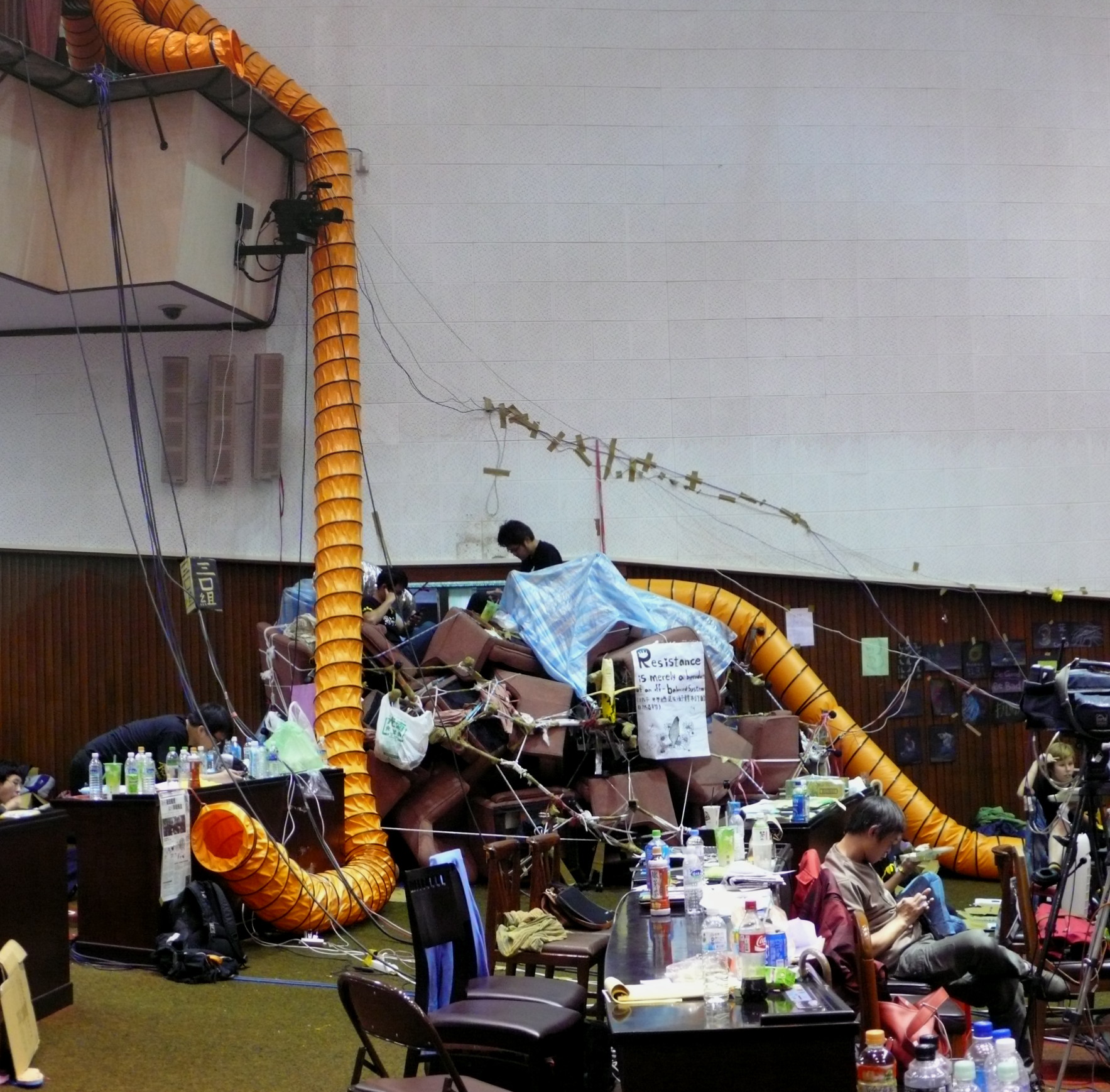 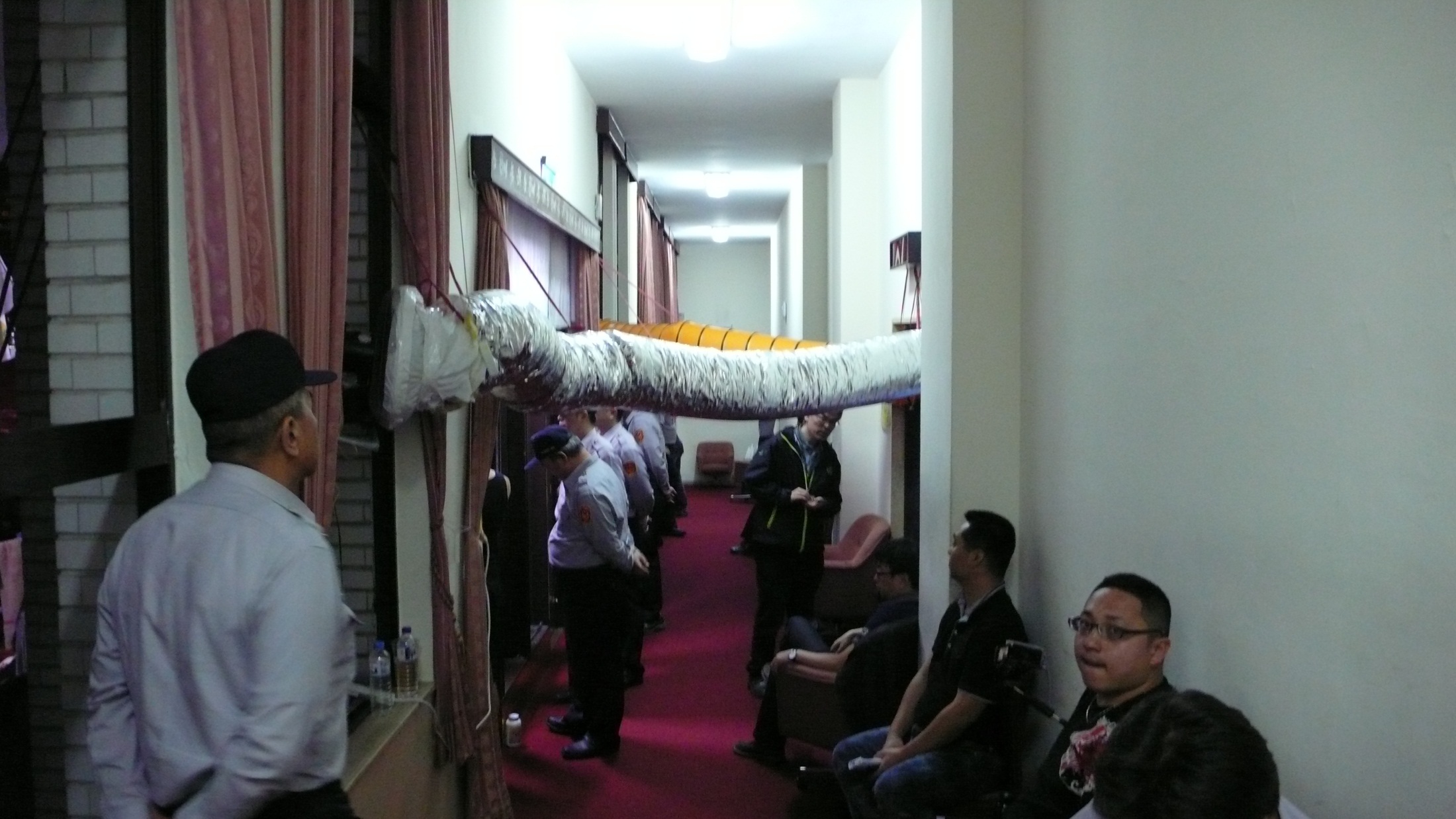 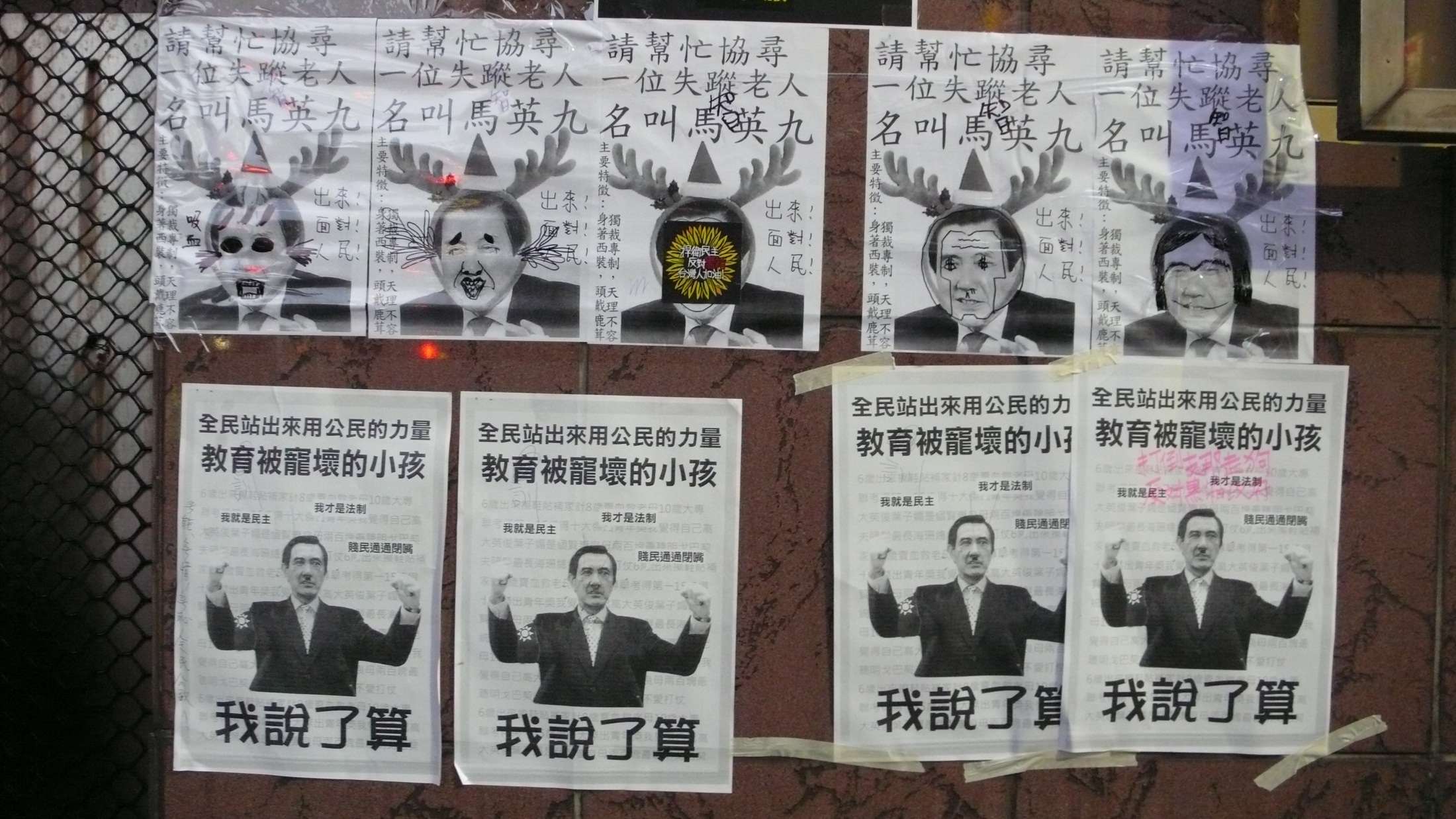 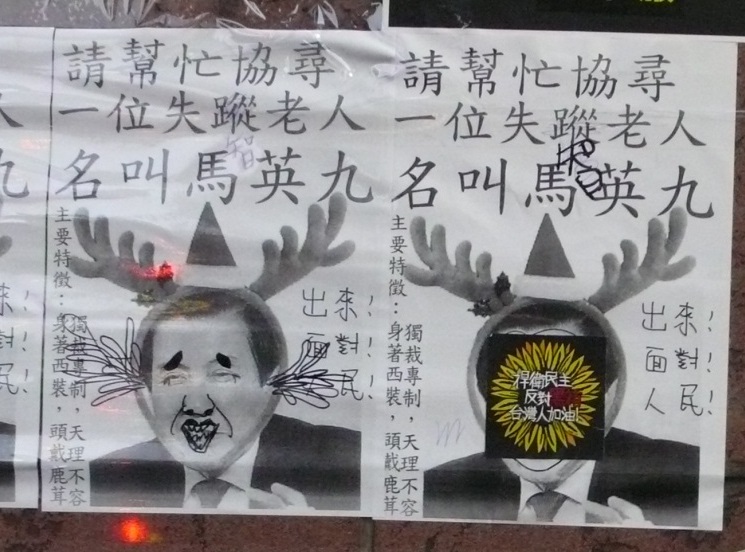 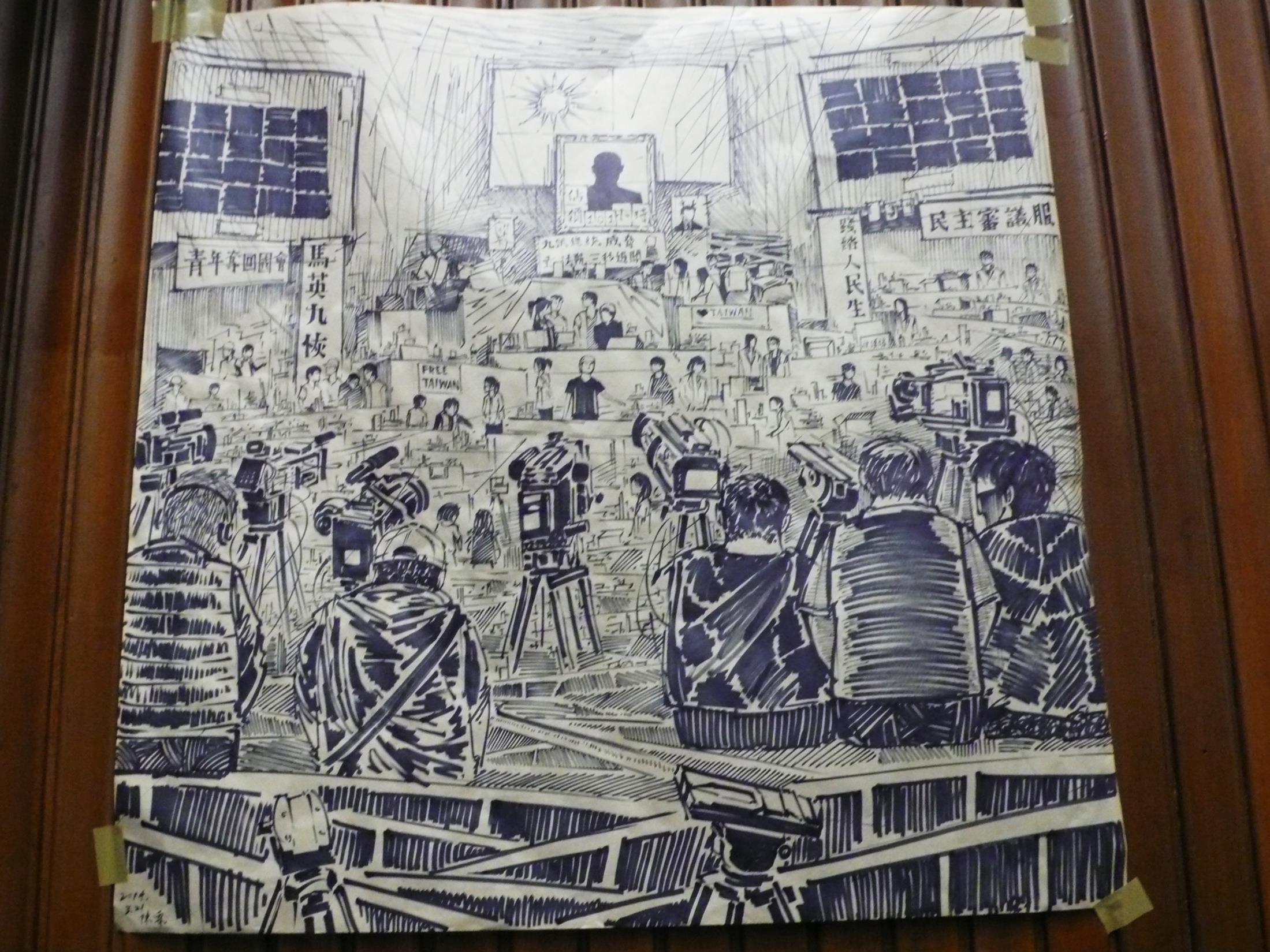 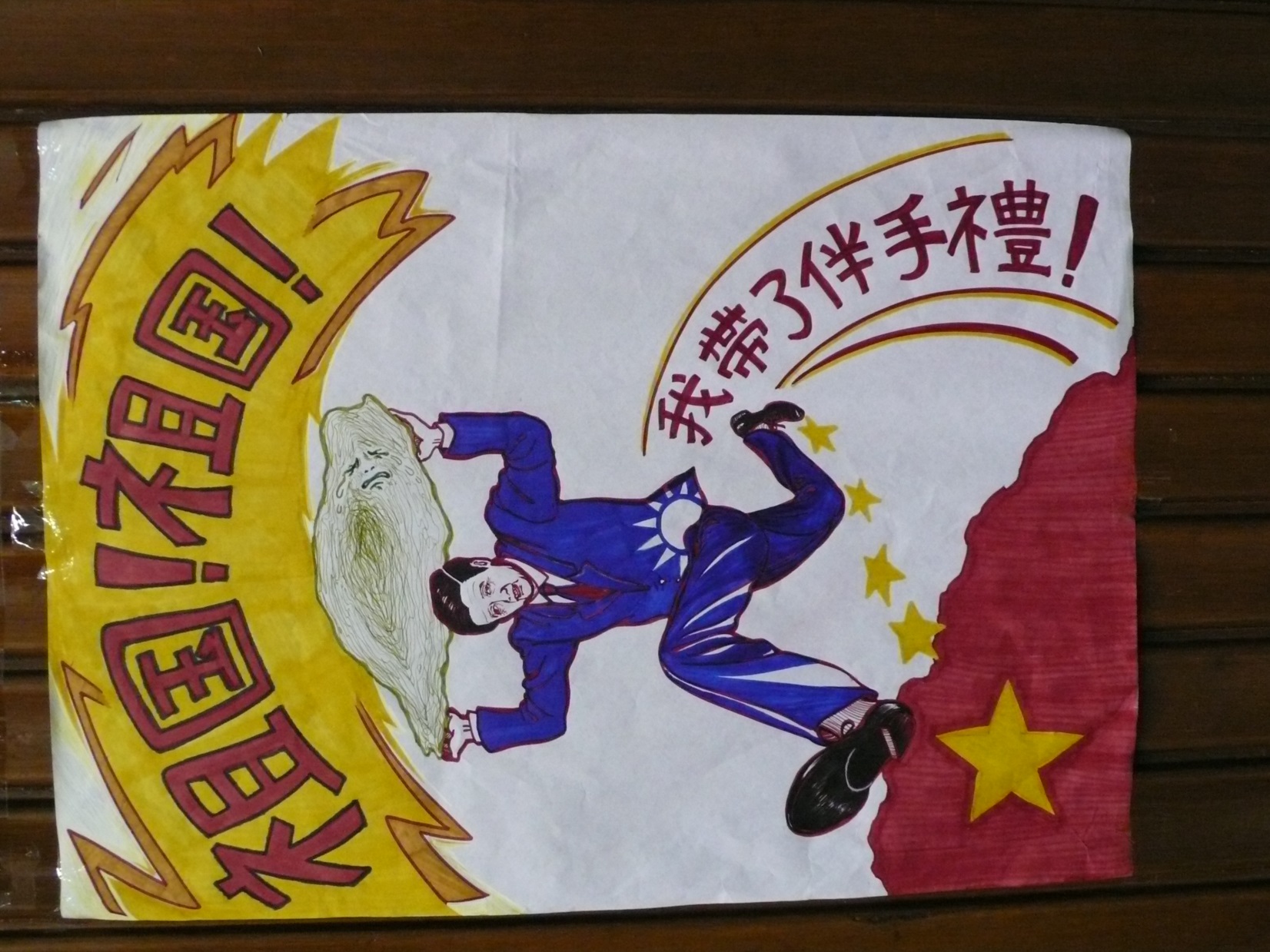 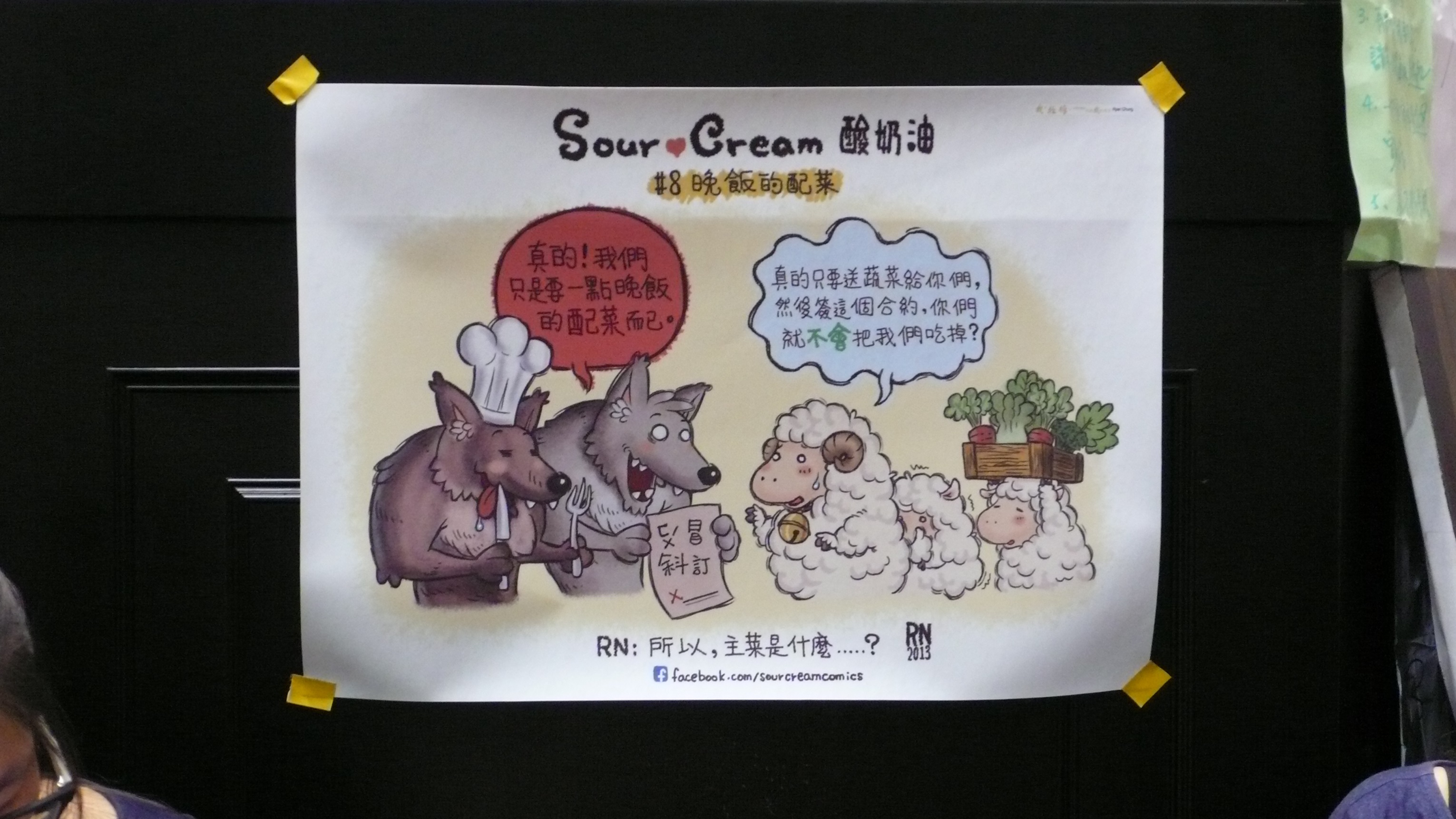 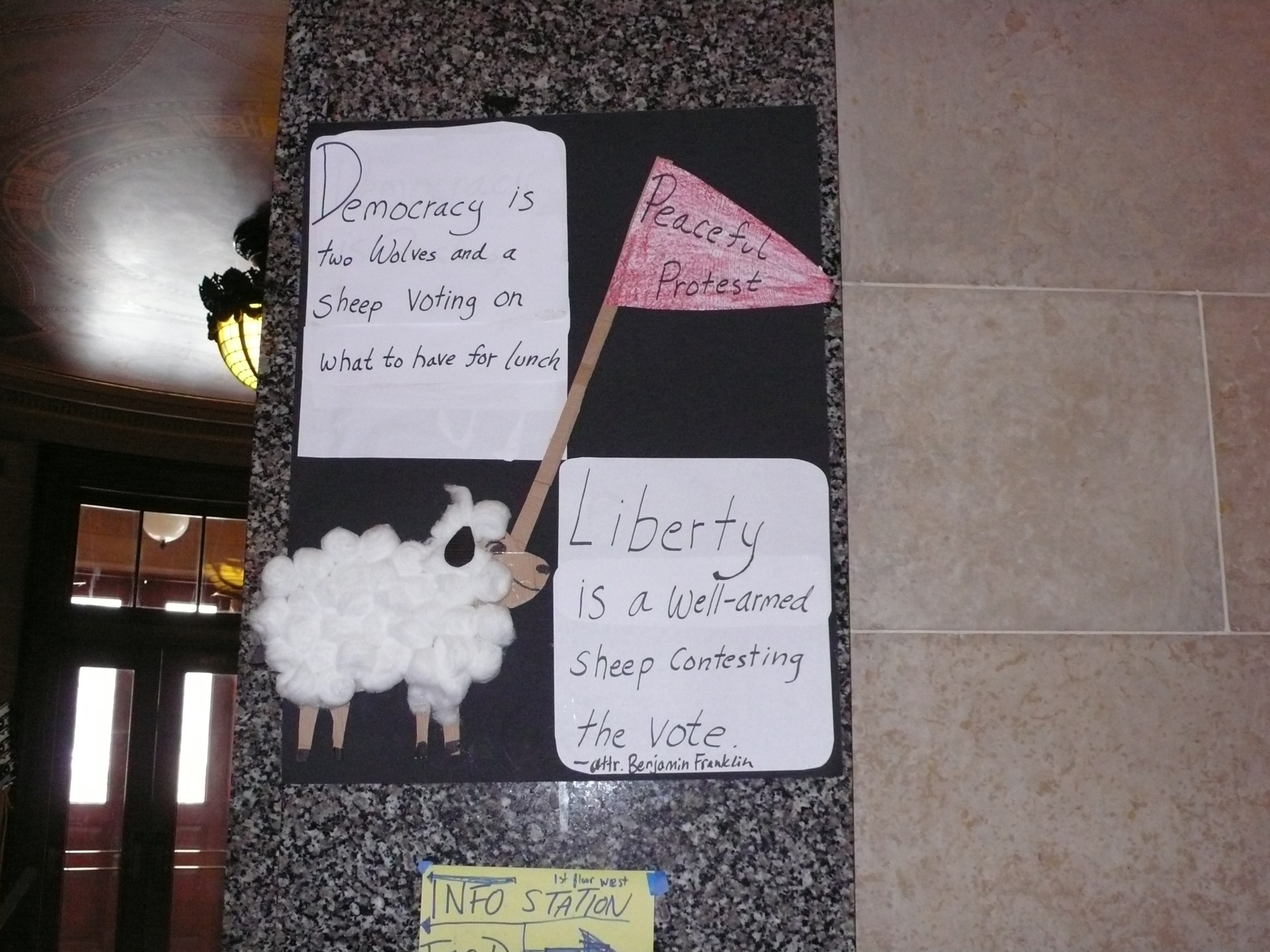 Poster from the Wisconsin Protests, 
March 2011
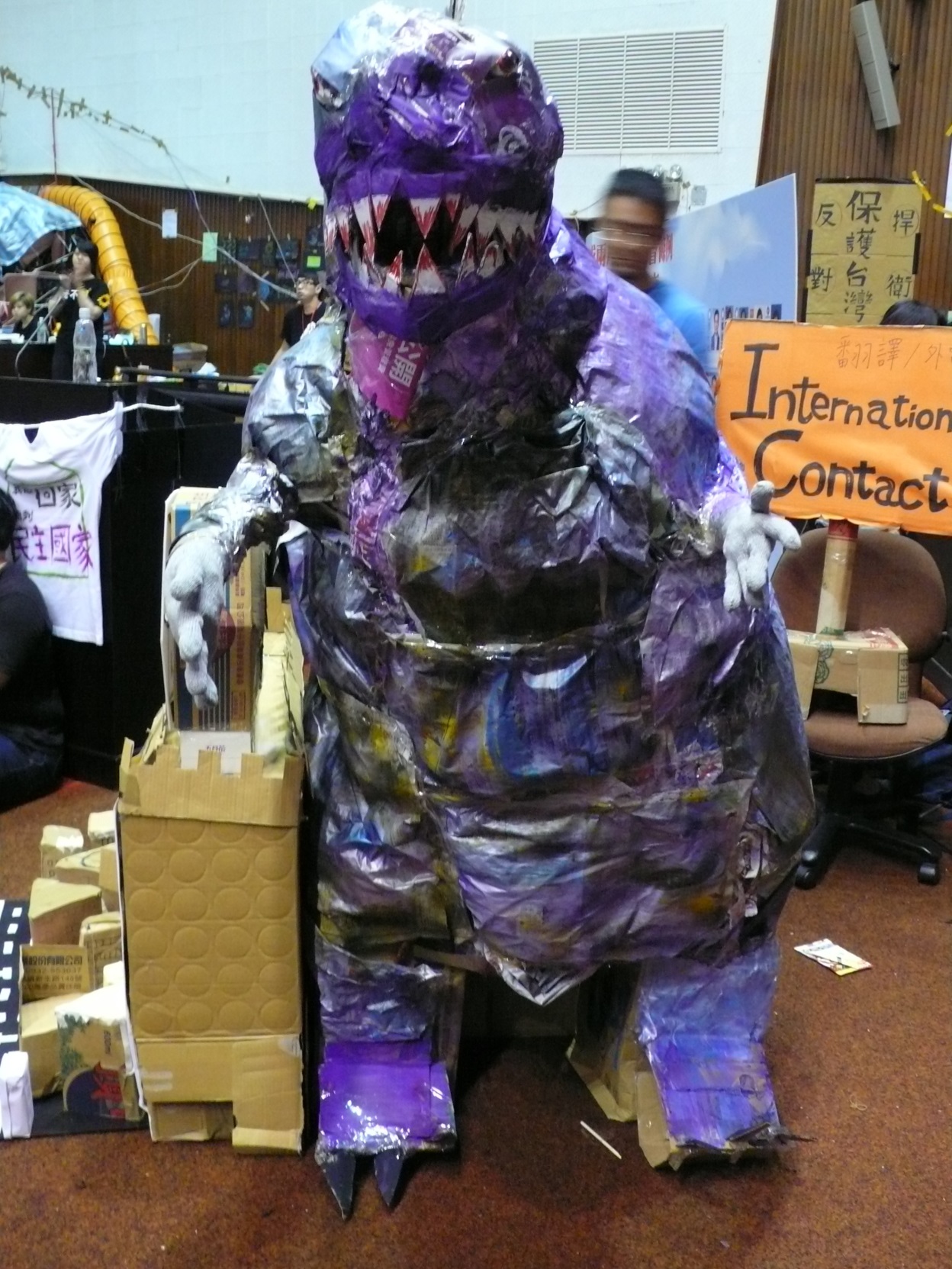 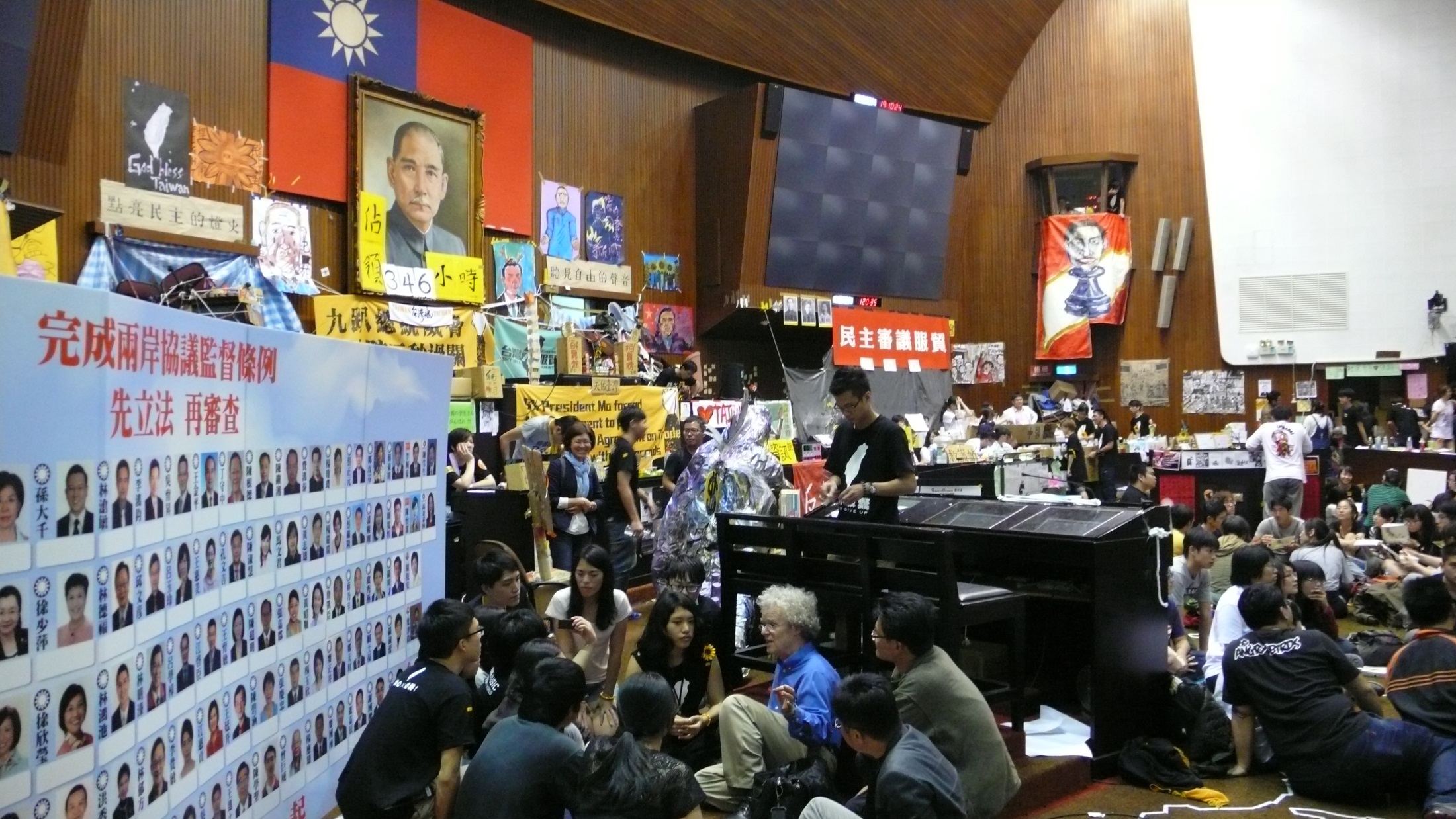 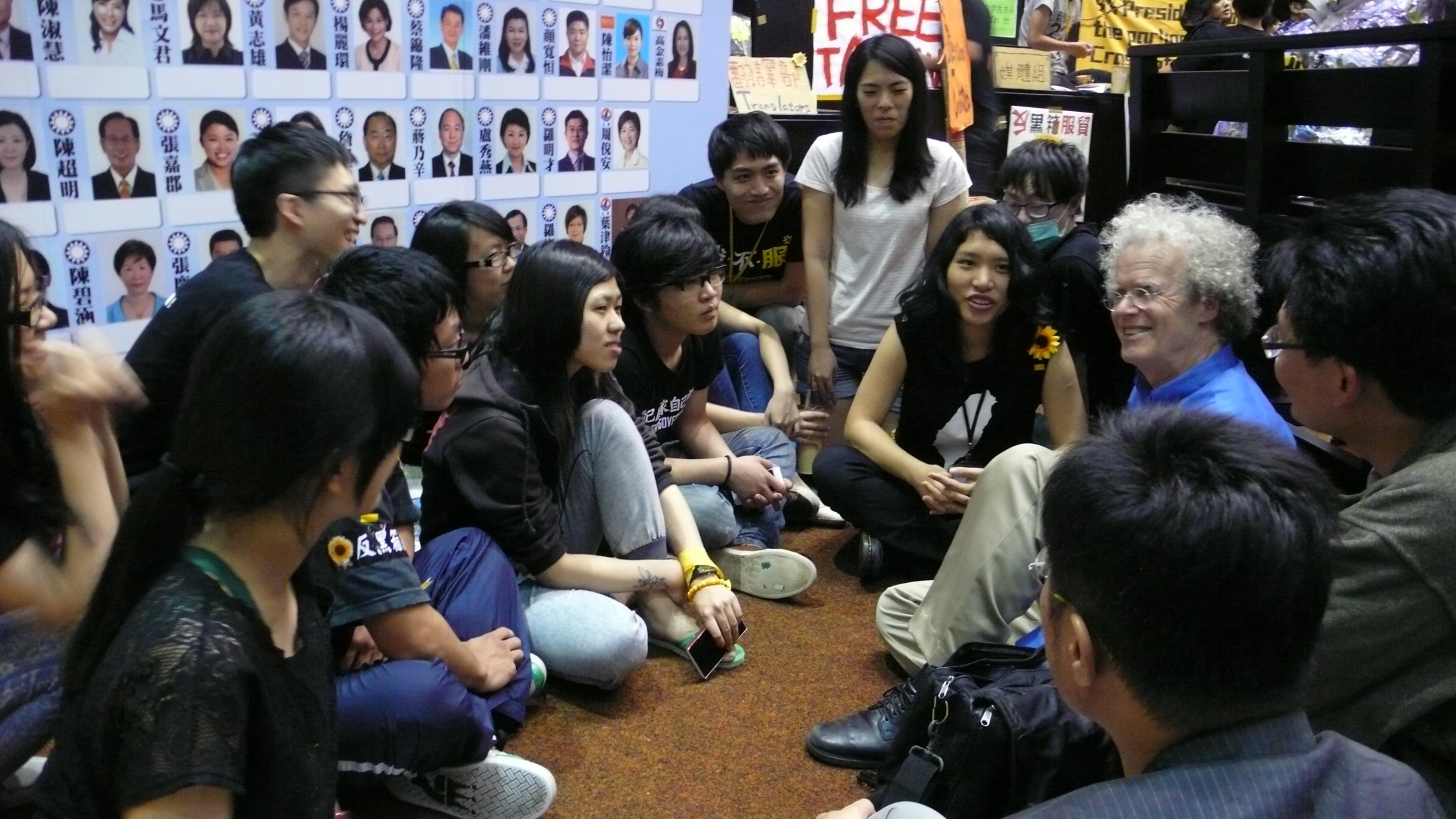 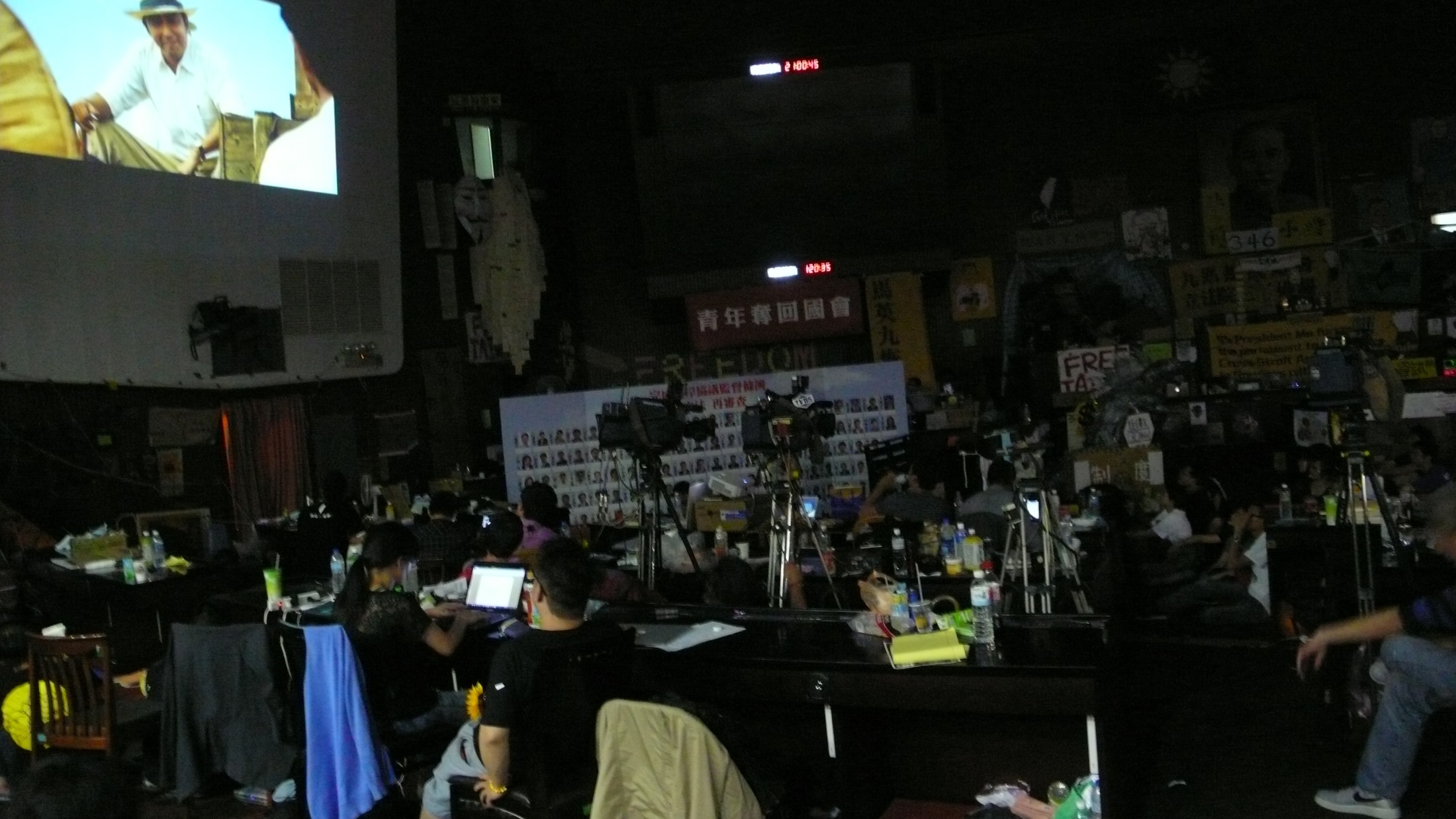 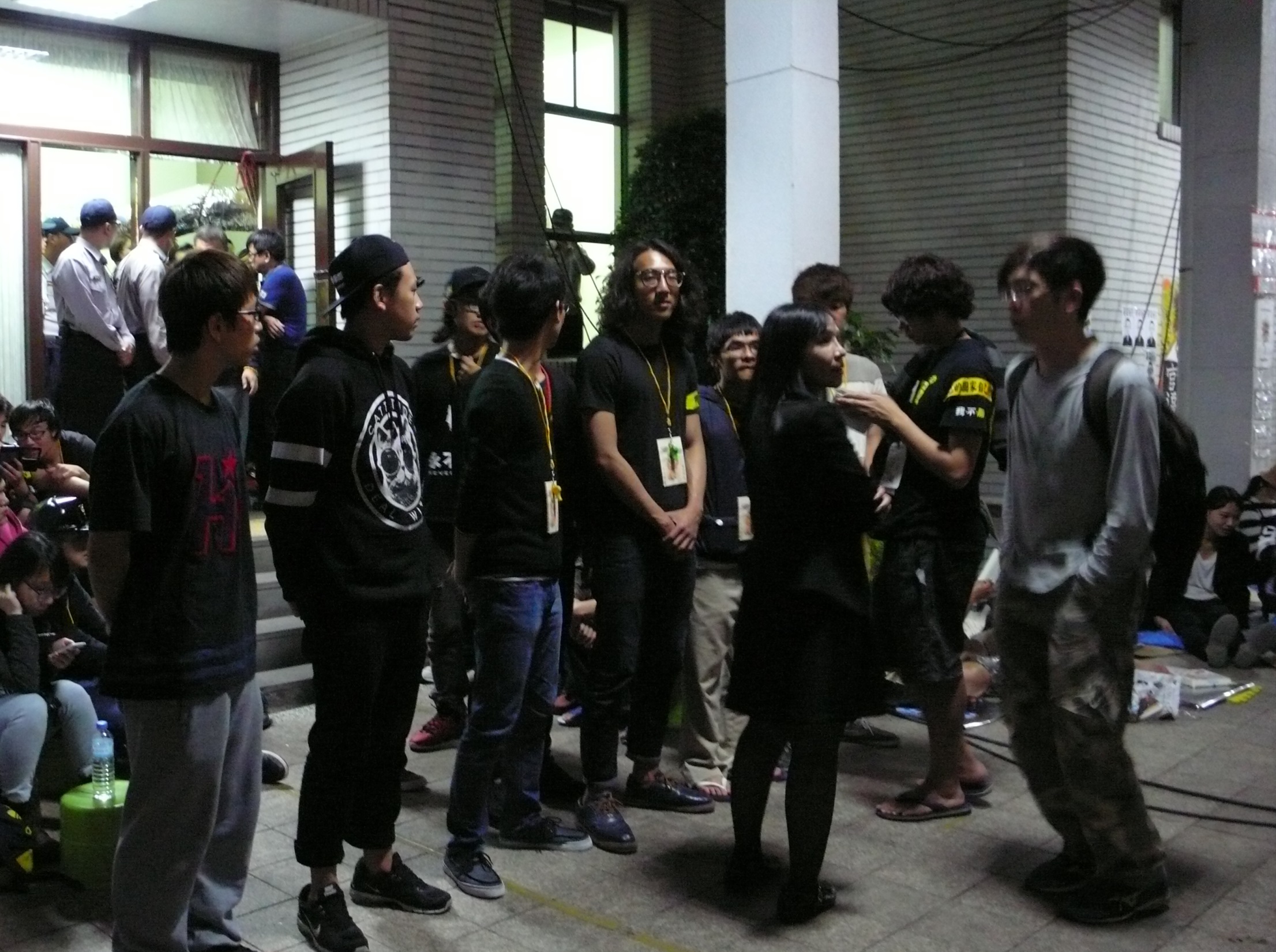 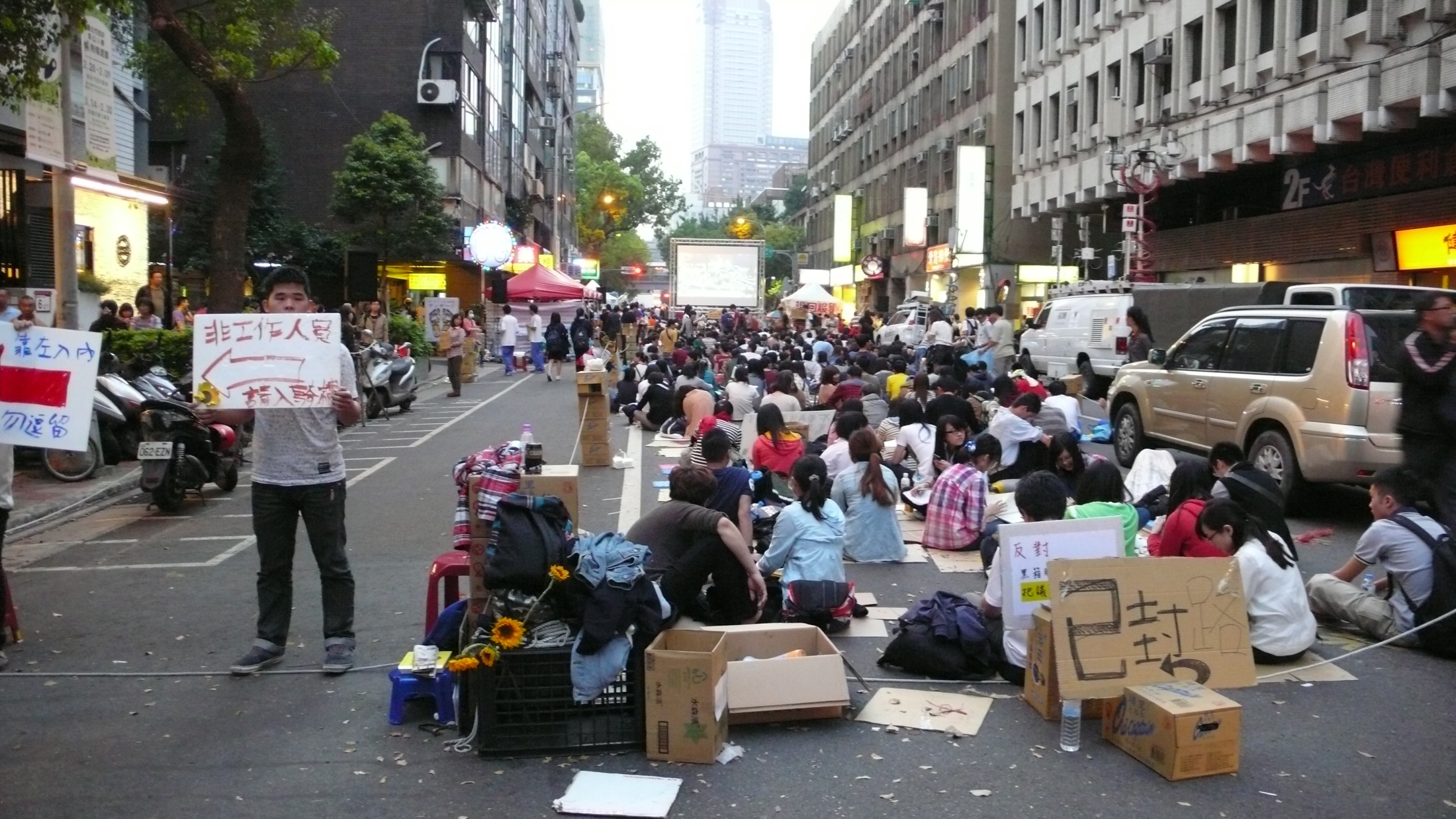 Outside the Legislative Assembly Chamber
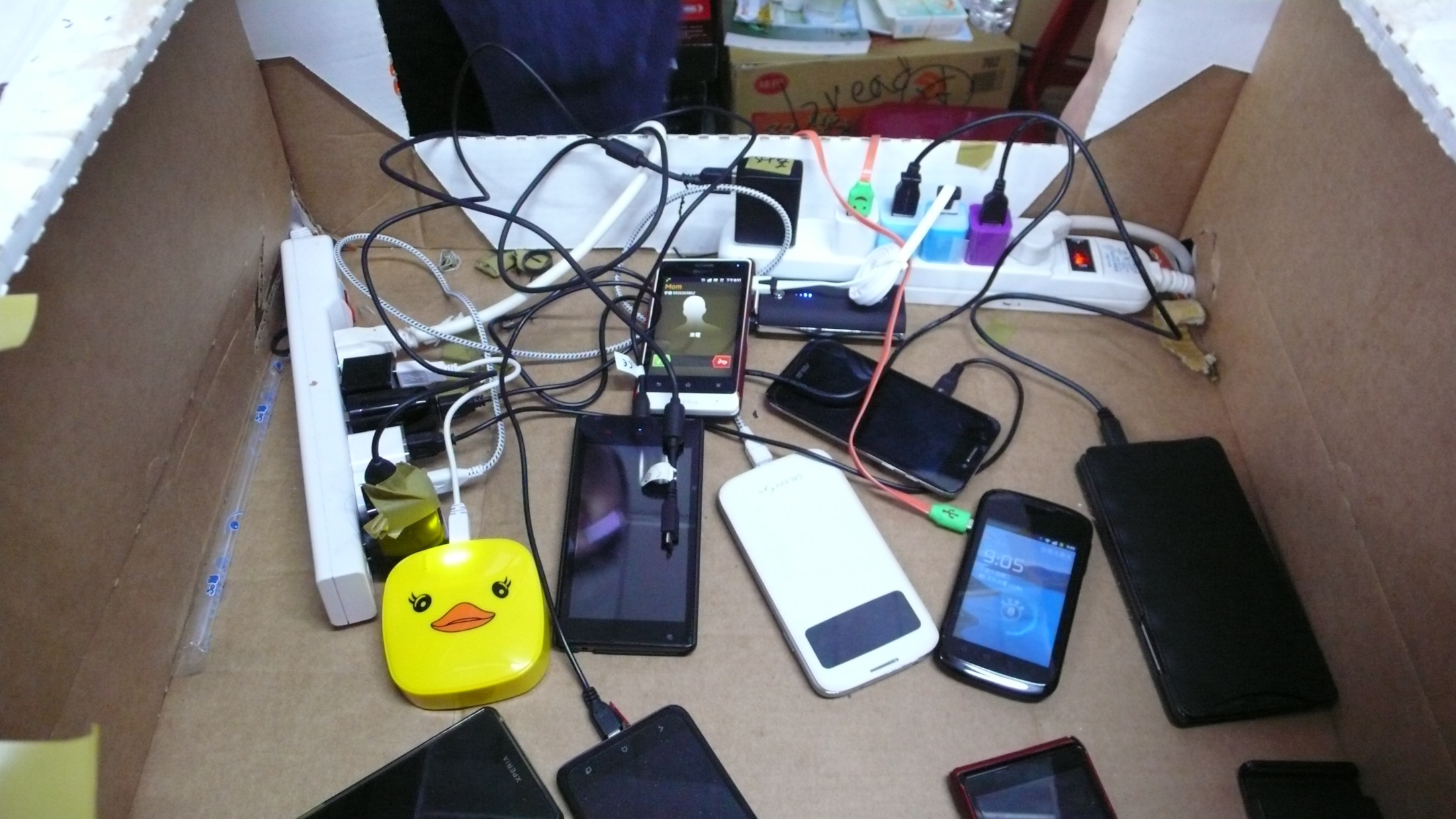 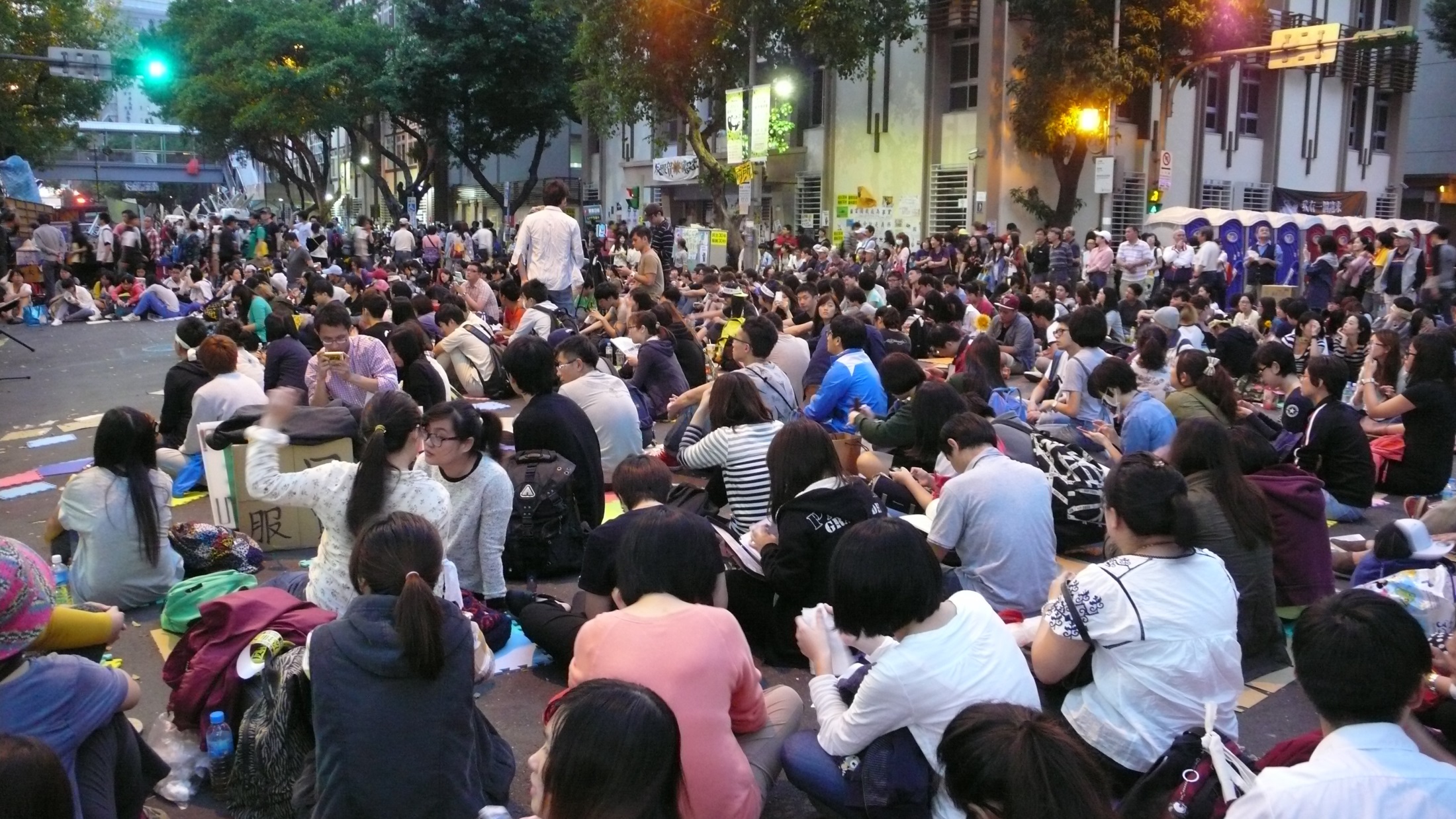 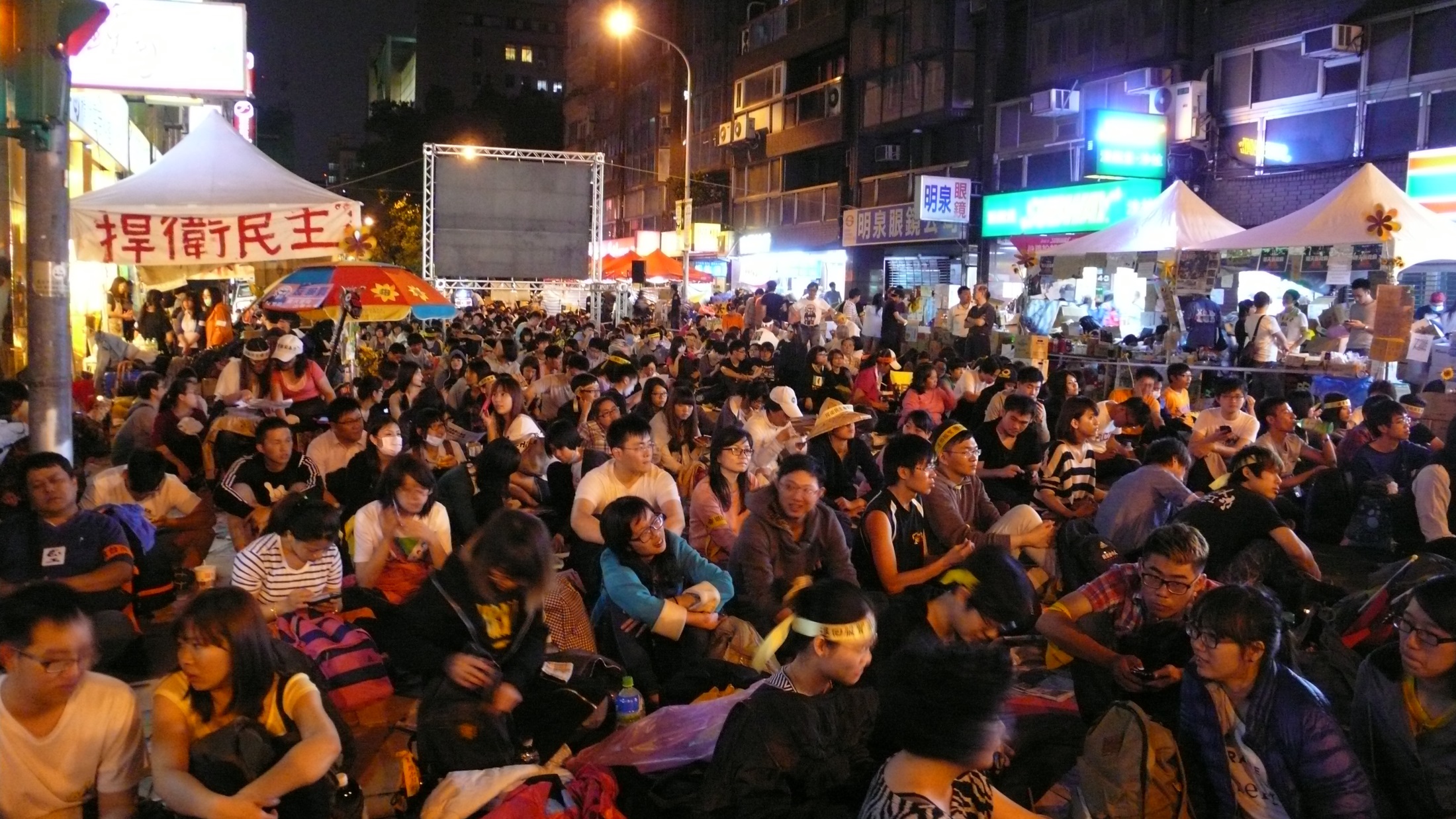 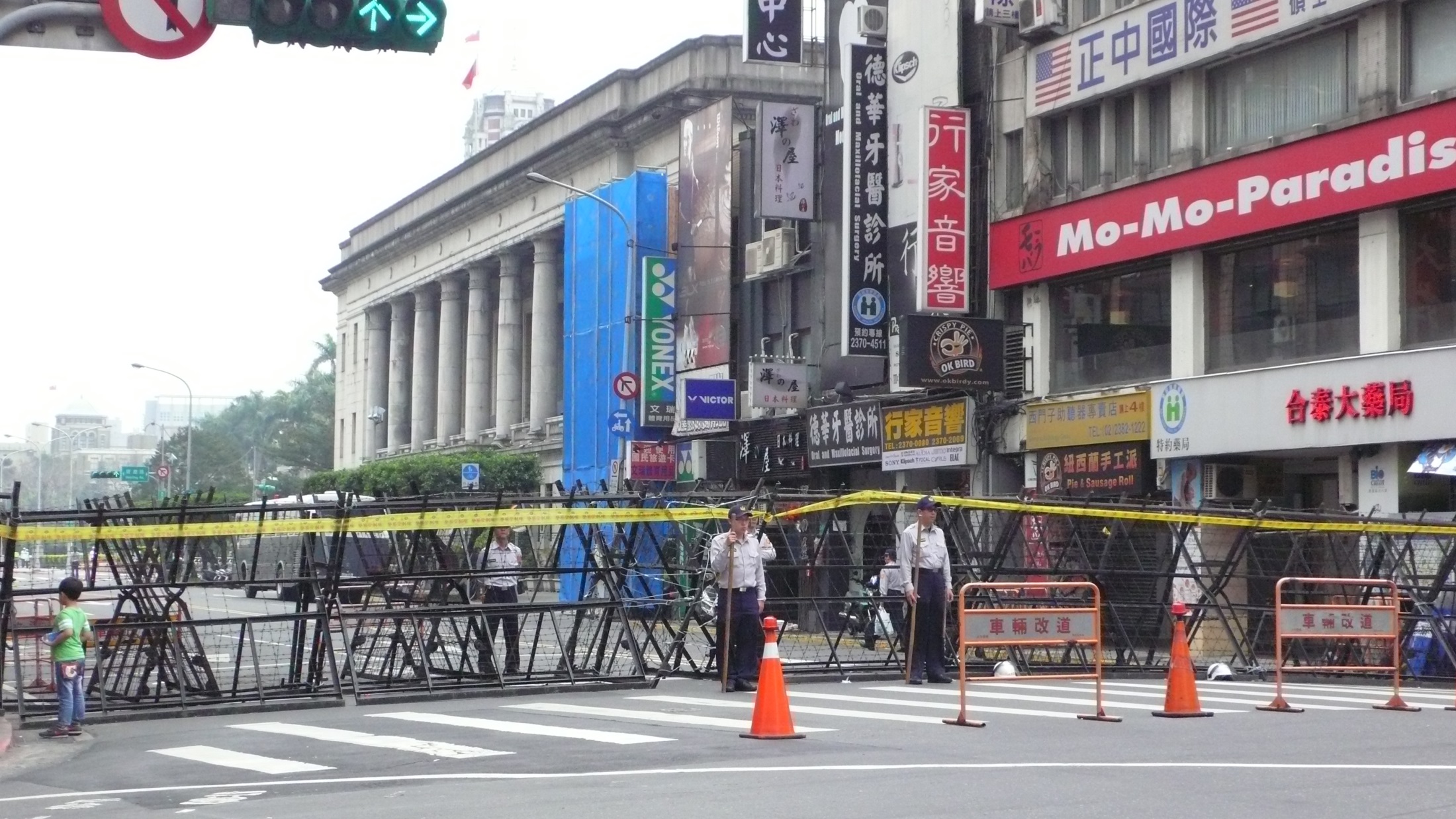 Vicinity of government buildings, day before rally
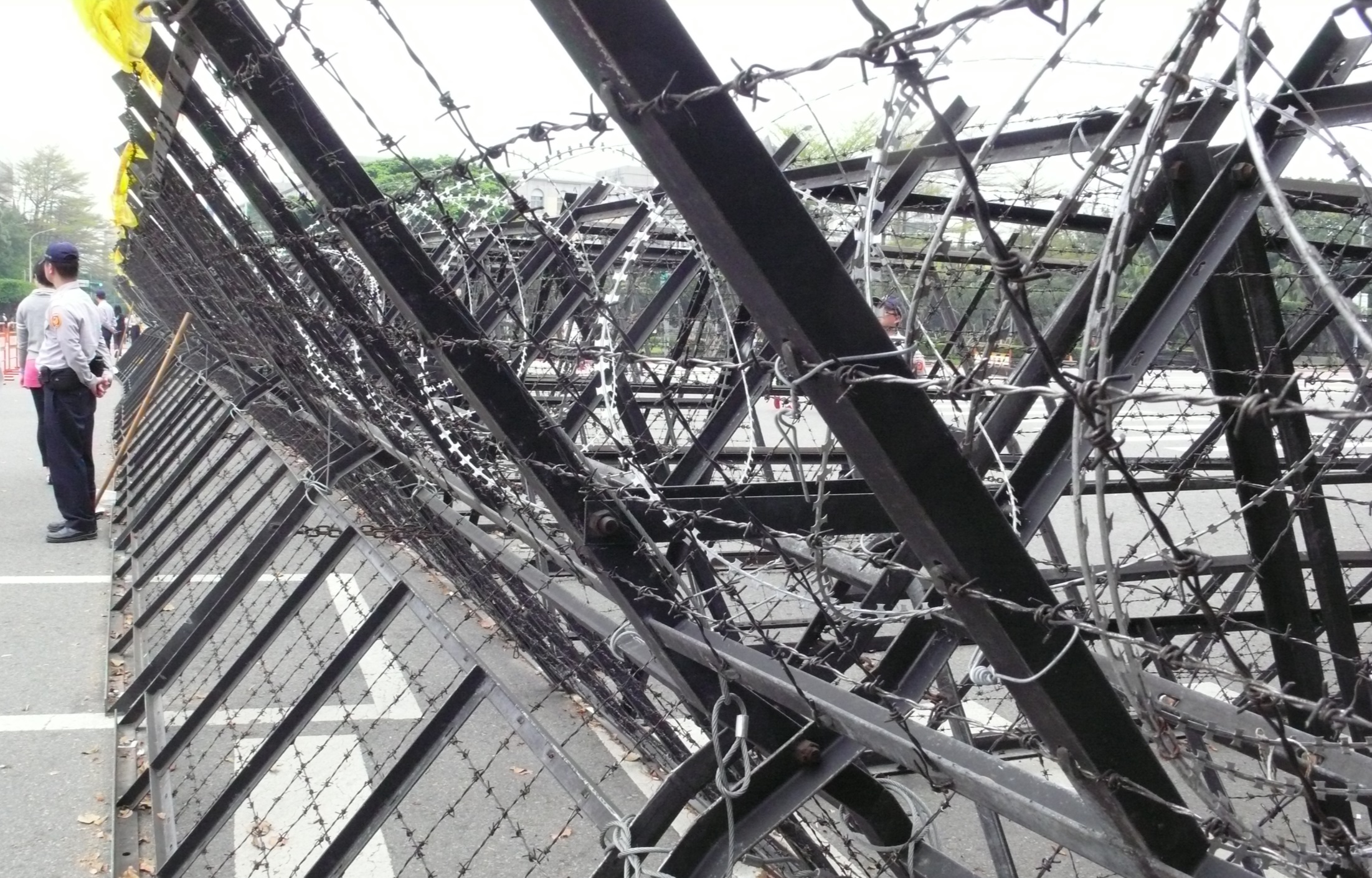 The massive rally, 400,000+ people, March 23, 2014
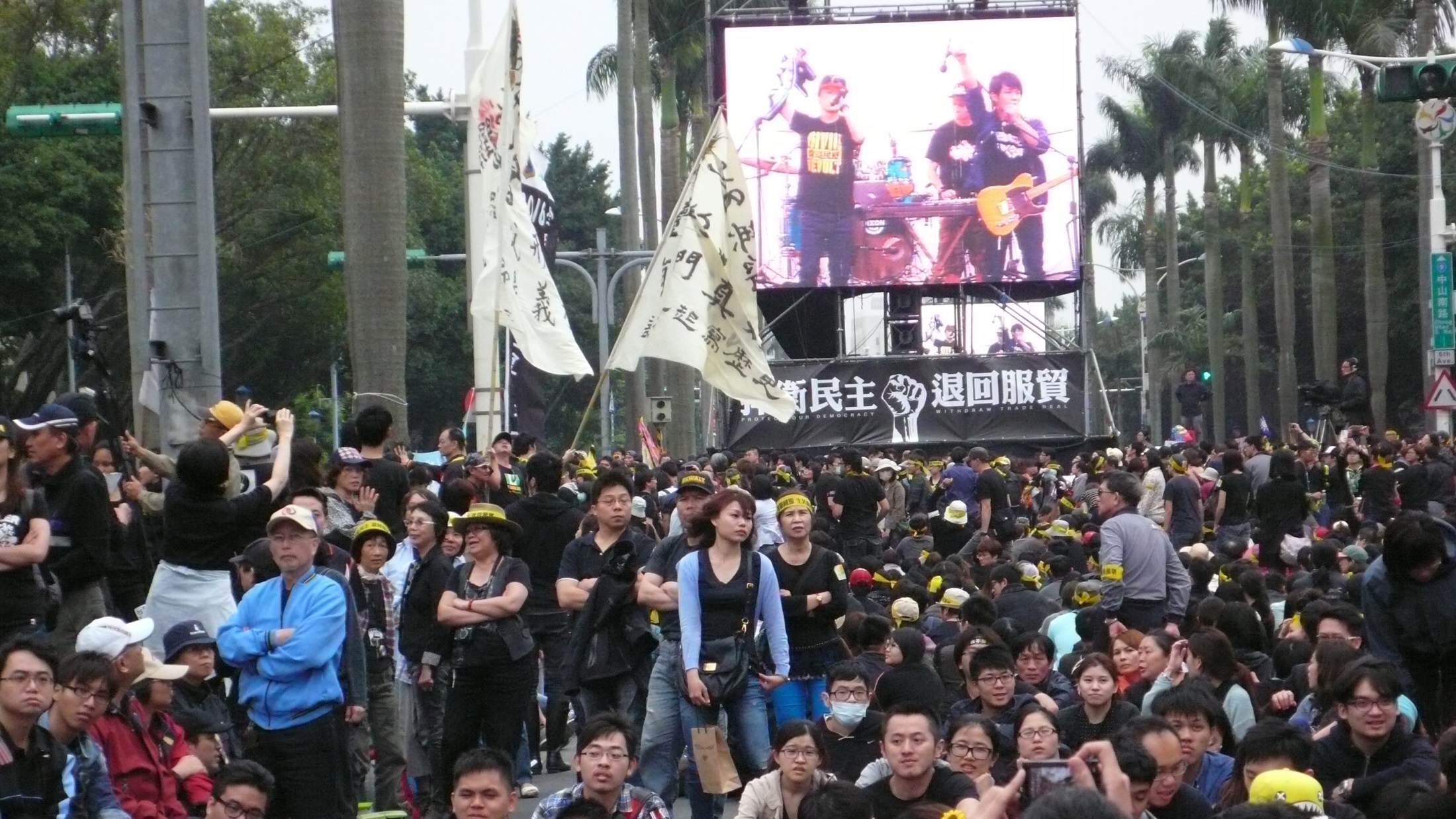 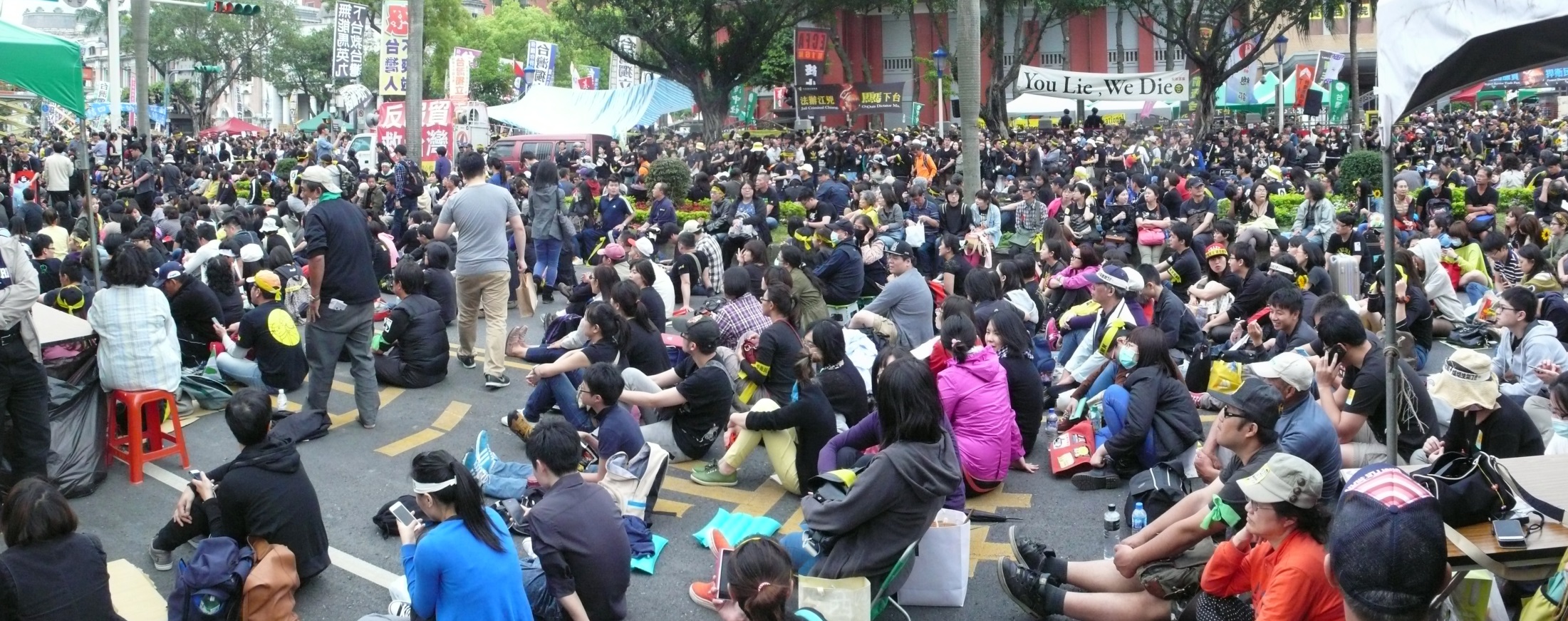 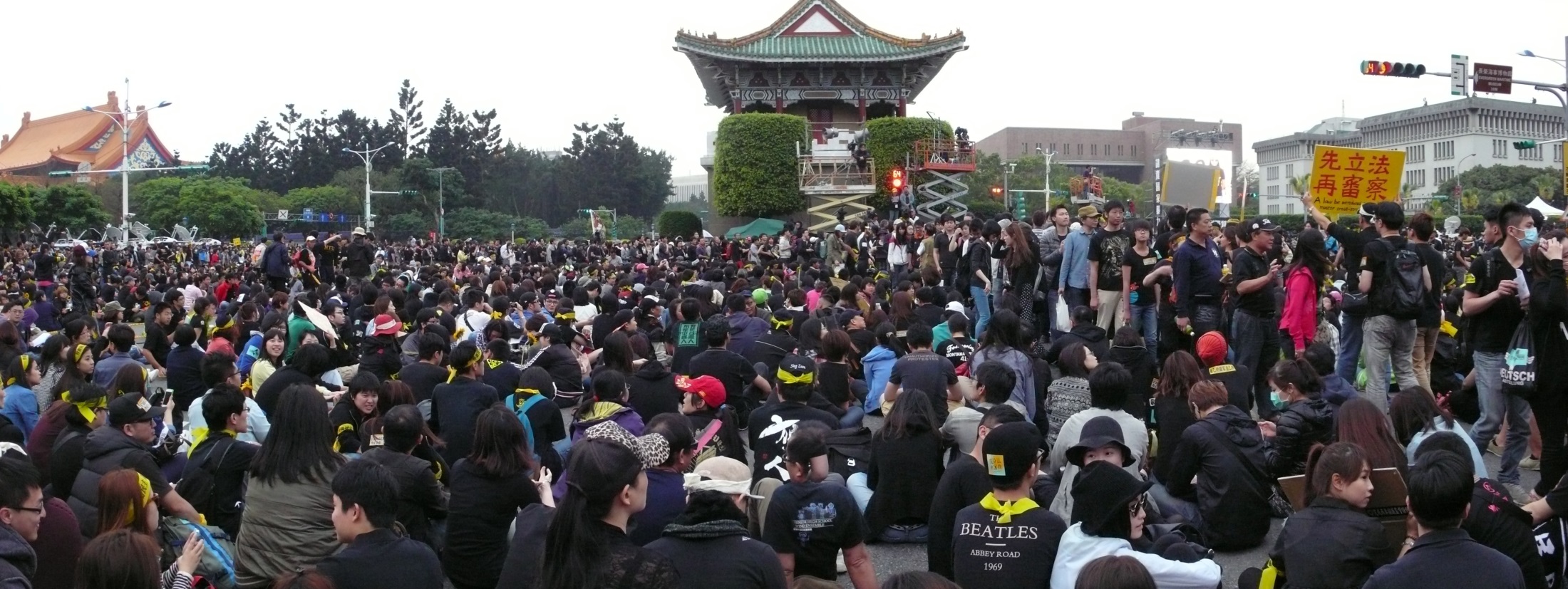 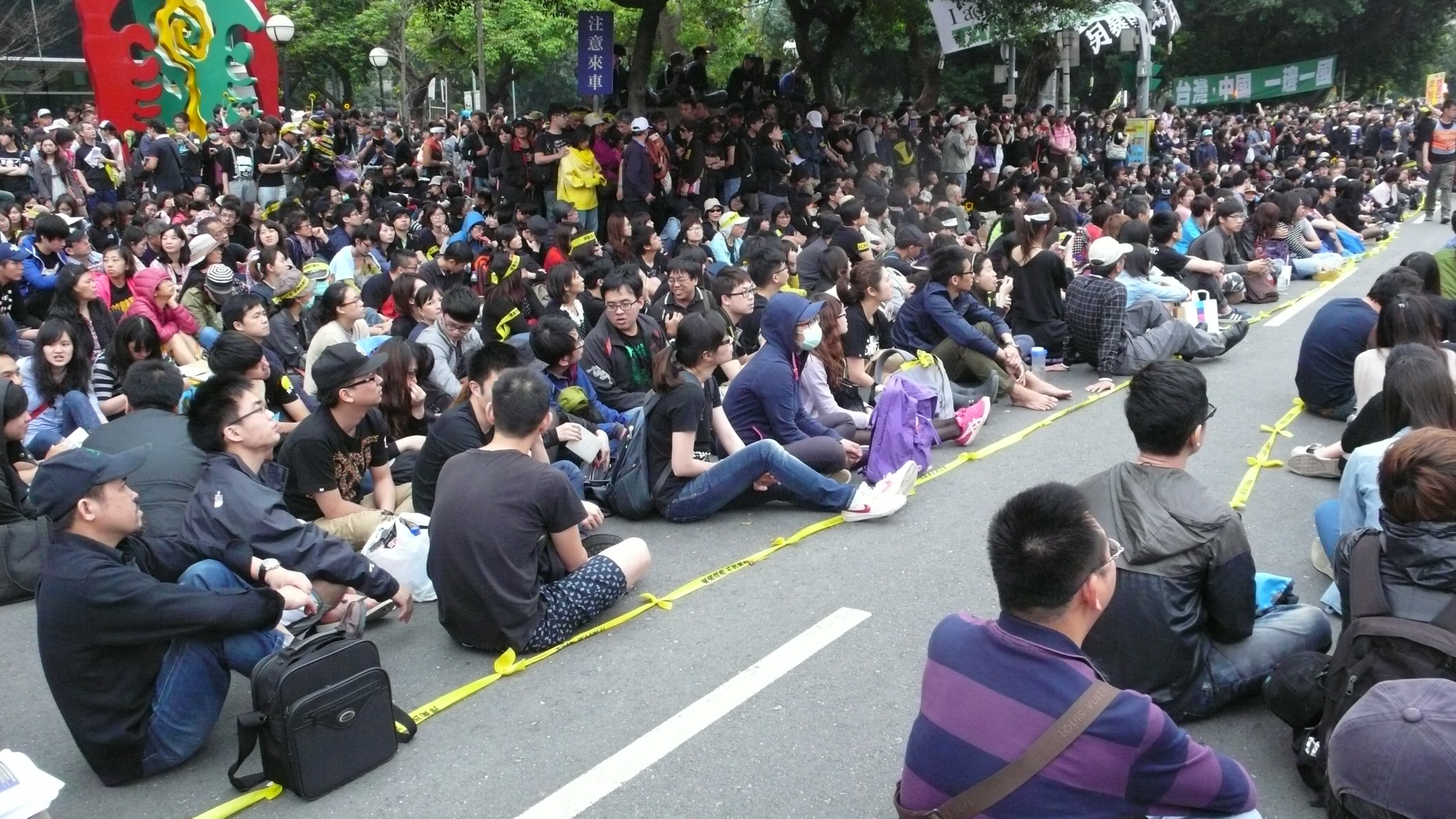 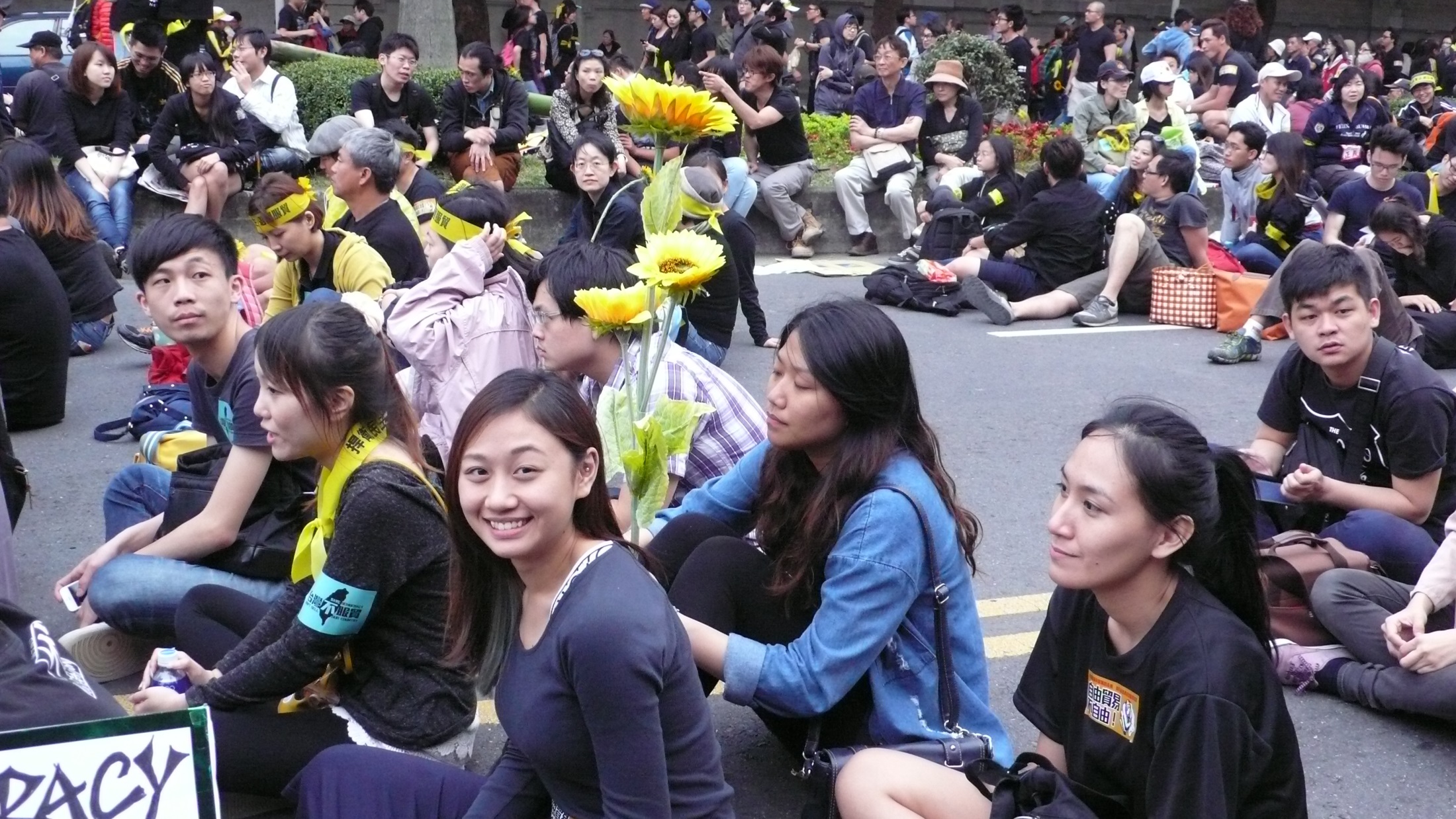 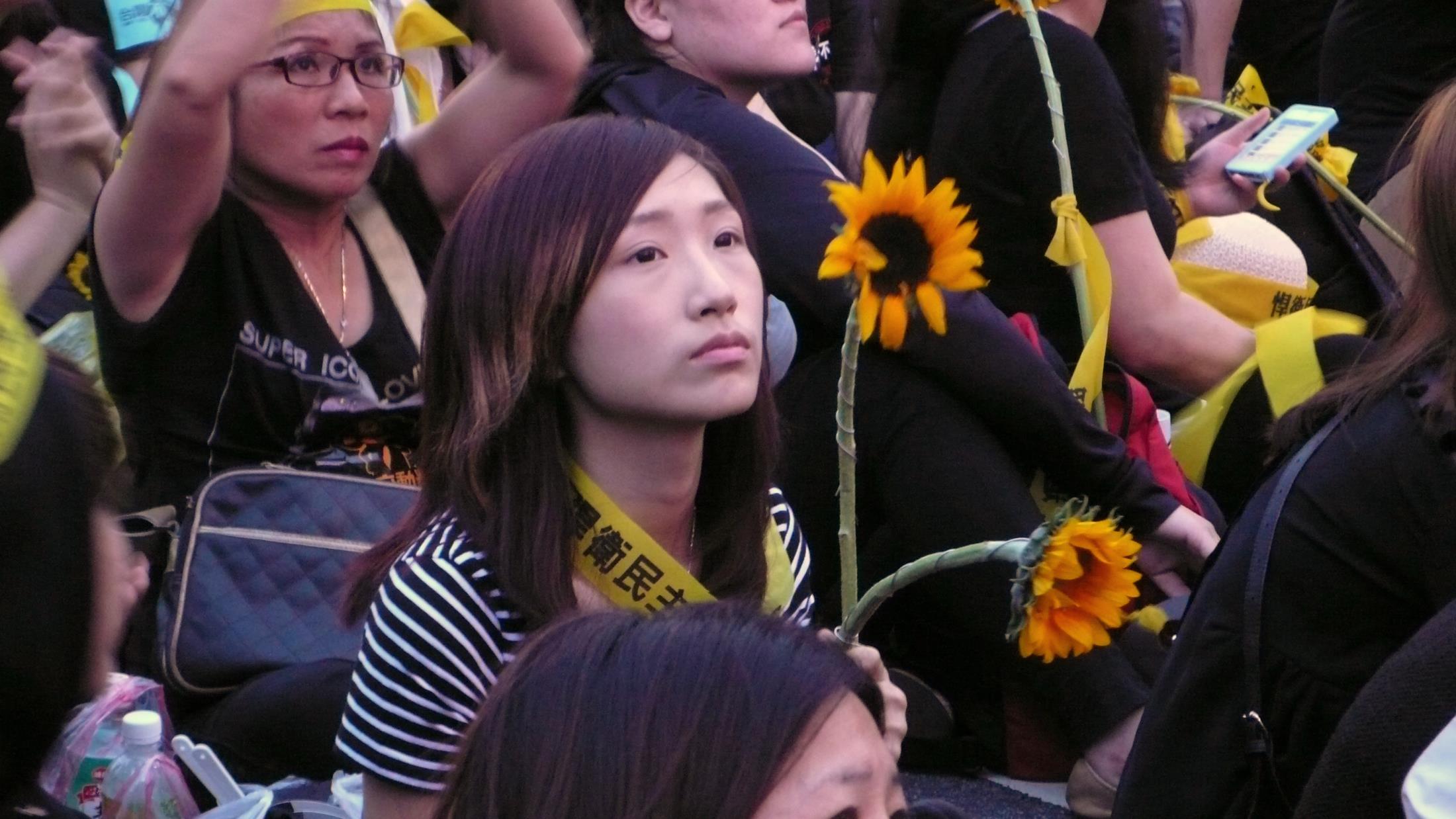 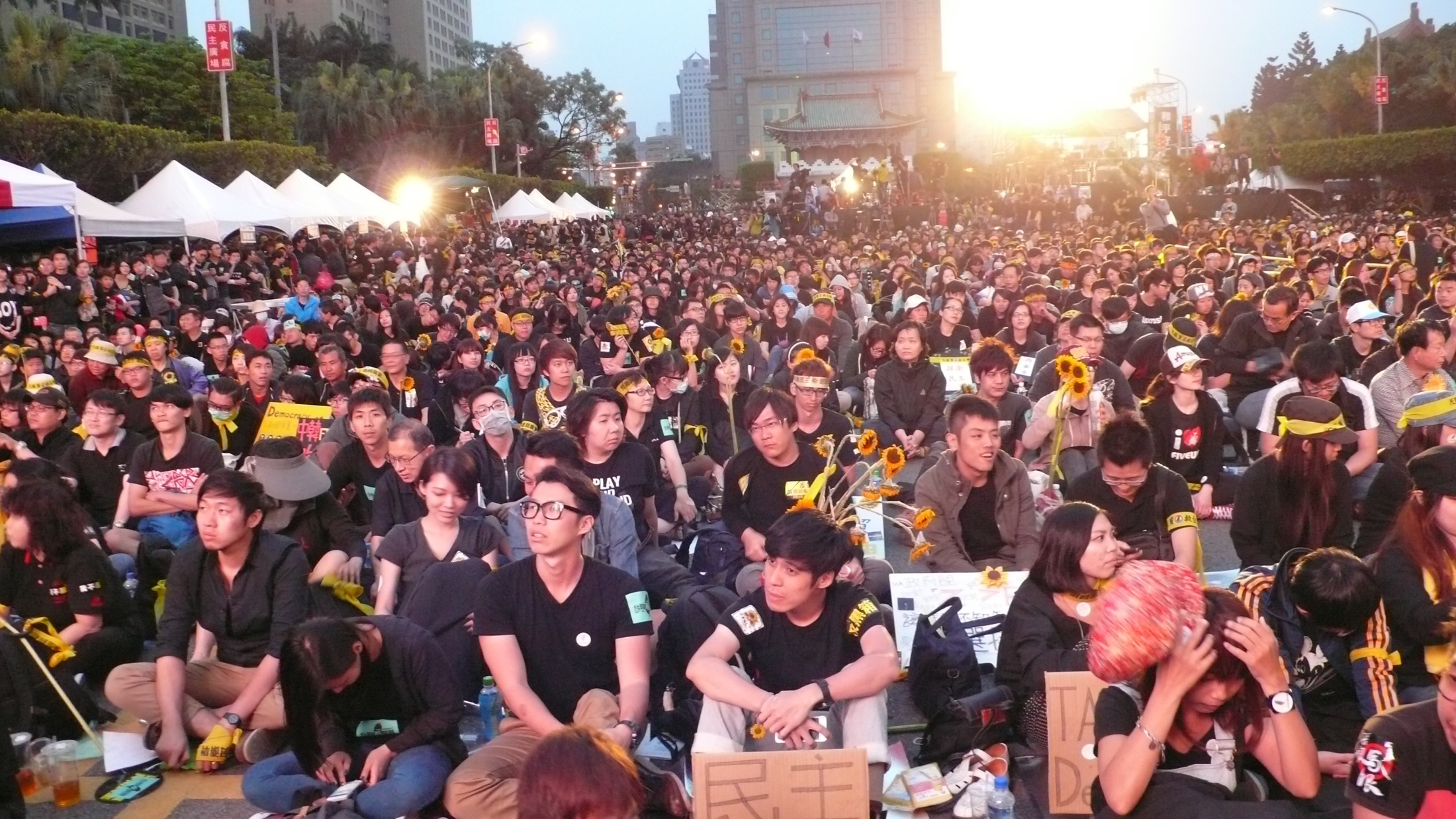 Wang Jin-pyng, legislative speaker in Taiwan, greeting protesters (April 8, 2014)
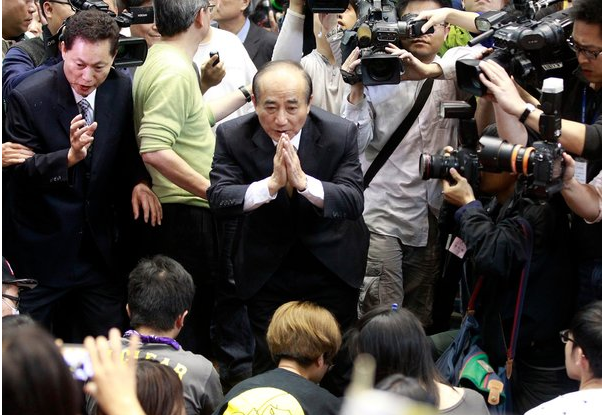